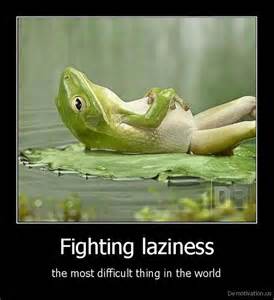 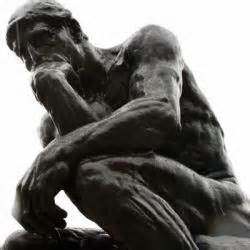 تنبلي اجتماعي
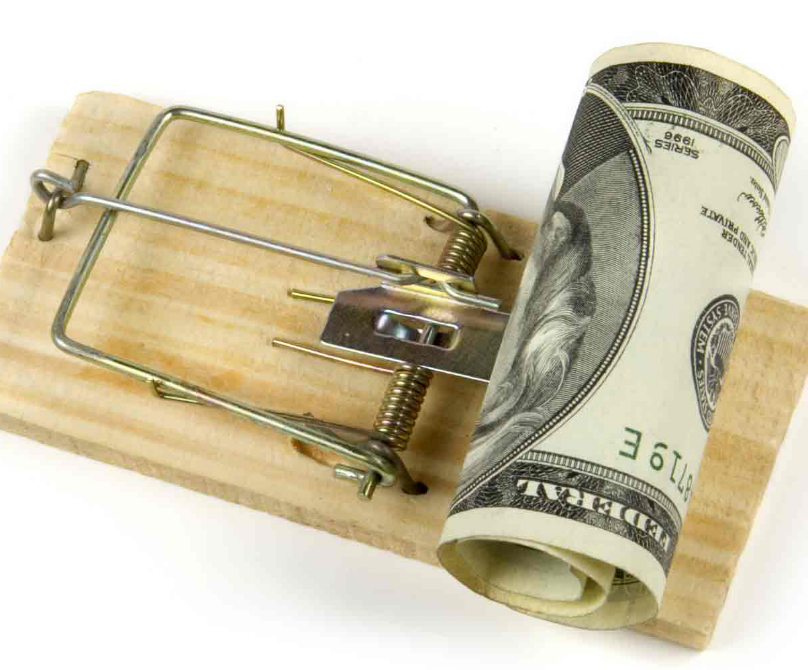 جامعه ايراني مکررا مورد نقد قرار گرفته و انتقادات زيادي به رفتار اجتماعي ما وارد است. 

آیا شواهدی جامعه شناختی بر ادعای ارائه شده براي وجود تنبلي در ايران وجود دارد؟
شواهد
عدم تمايل به درس خواندن در مدارس و دانشگاه
ميزان كار اداري و بهره وري كارمندان، 
ميزان بالاي تماشاي تلويزيون در به جاي كتابخواني، 
تمايل زياد به استخدام در دستگاه دولتي 
عدم تمايل براي كسب تخصص و مهارت و كارآفريني، 
وجود تعطيلي فراوان سالانه،
 شيوع پديده اي به نام « بين التعطيلين »
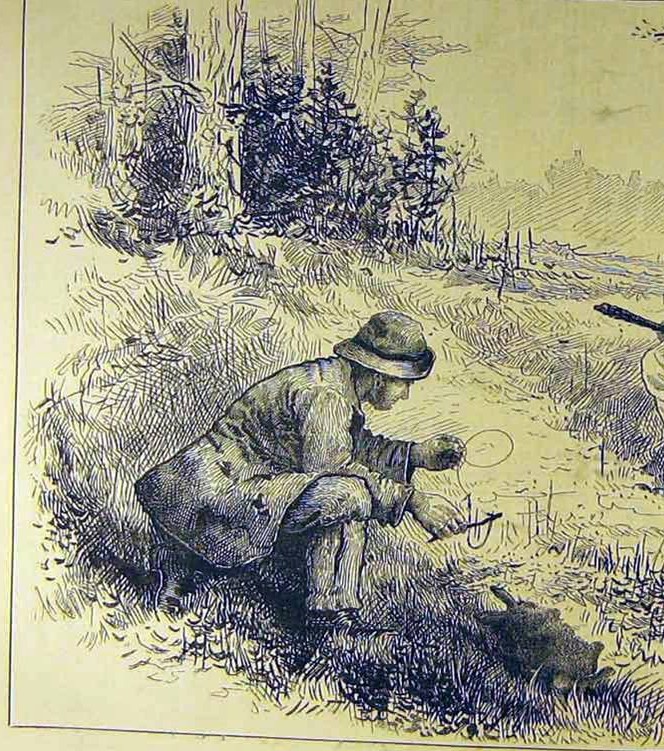 شكار  خرگوش
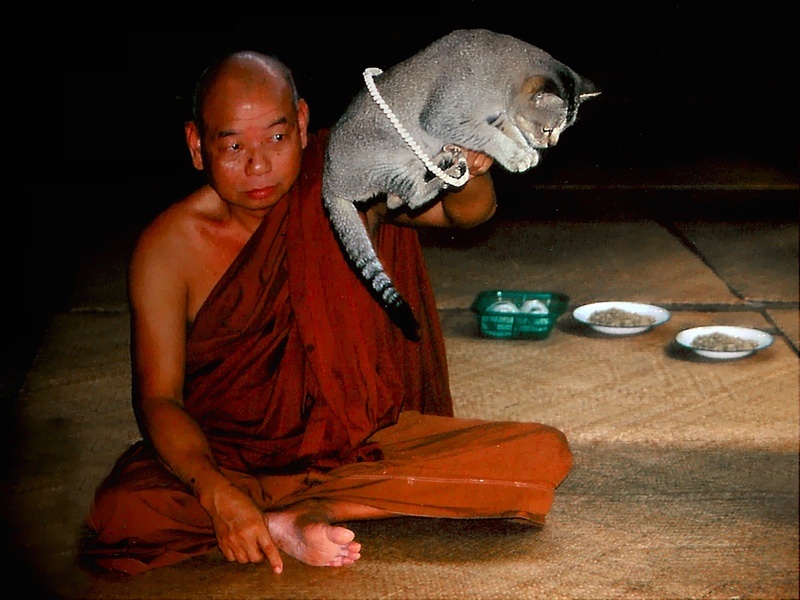 عادت
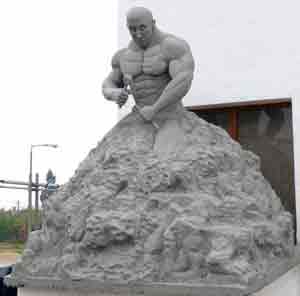 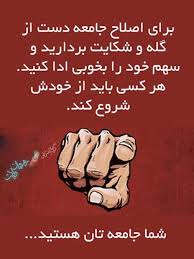 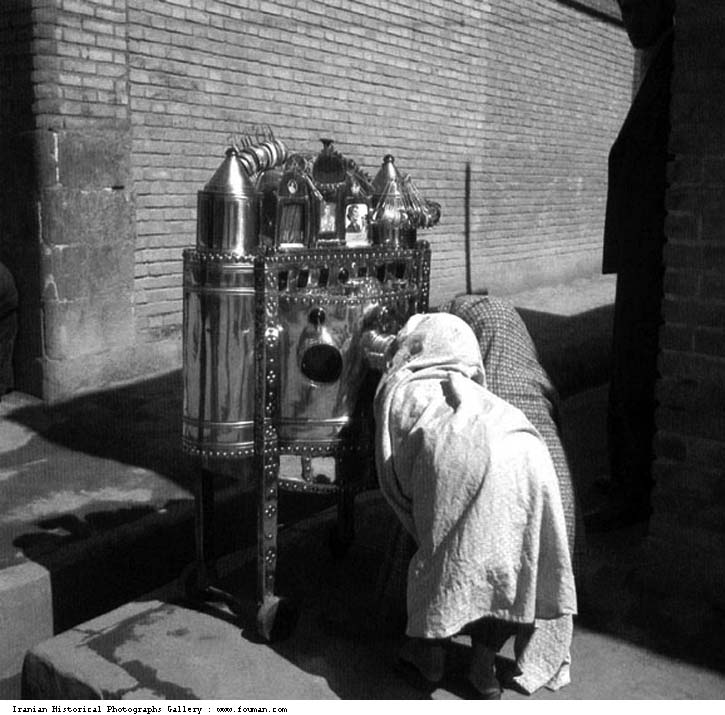 ايران قاجار
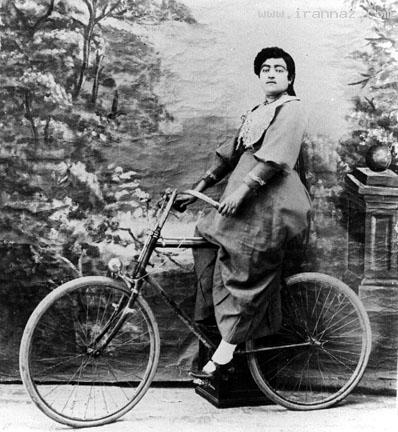 تعريف تنبلي: social inertia-  social laziness
تنبلي به معناي تنپروري، بيكارگي، كاهلي، كرختي، رخوت  ، اهمال و سستي به كار رفته است.
تنبلي يا سستي از نظر لغوي :
اما منظور ما از تنبلي اجتماعي:
 عدم پذيرش تحولات جديد
 تداوم حركتهاي نامنطبق با حيات اجتماعي 
رشد كند حركت اجتماع 
قبول «تنبلي اجتماعي»
دست كشيدن پس از استمرار در كاري، 
 سكون بعد از حركت و جنبش
اینرسی اجتماعی
Rational Choice Theory
یک نظريه مناسب علت تنبلی: نظريه انتخاب عقلاني 
مي توان تنبلي را يك كنش عقلاني در نظر گرفت. 
در نظريه انتخاب عقلاني ، جامعه مجموعه اي از افراد است كه رفتار عقلاني معطوف به هدف دارند. اين افراد آگاه و مختار و هدف مند در هر شرايطي بدنبال بيشينه كردن سود خود با كمترين هزينه هستند.
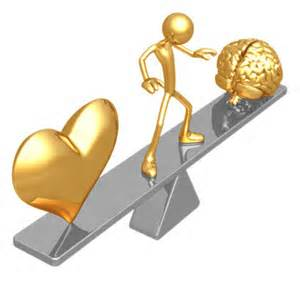 فکر های عقب مانده!
مشکل زمانی آغاز می شود که فرد سود آنی خود را بر سود آینده خود و سایرین را ترجیح می دهد.  
 او هرگز به فکر آیندگان نیست!!
و این مشکل جوامع عقب مانده است!!
حال ميبايد به اين مساله بپردازيم كه چه عواملي باعث شده است كه كنشهاي مبتني بر تنبلي، عقلاني و سودآور جلوه كرده و كنشگران را به سوي خود جلب كند؟
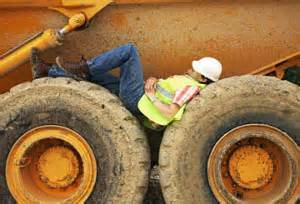 ضدارزش نبودن تنبلي و مصاديق مختلف آن 
نبود يا ضعف نظارت (اجتماعي  قانوني) بر عملكرد صحيح افراد در نقشهاي مختلف، 
ضعف قانون گرايي
نظريه نياز به موفقيت :
نياز به كسب موفقيت و نياز به كسب قدرت تقريبا 80 درصد نيروي محرك و انگيزش تمام افراد است..
روانشناسی افراد موفق واقعی و سالم
احساس نياز به كسب موفقيت در آنها شديد است،
 اهل قمار و برد و باختهاي سنگين نيستند،
 به هيچ وجه دوست ندارند كه در فرايند موفقيت شانس بياورند؛ زيرا موقعيتي كه در سايه شانس به دست آيد هيچ لذتي براي آنها به دنبال نخواهد داشت. 
اين افراد بيشتر به دنبال انجام كارهايي هستند كه در اصطلاح هماورد طلب باشند. 
آنها از خود پيروزي يا حل كردن يك مشكل لذت بيشتري مي برند تا اينكه به خاطر آن پاداش يا پول بيشتري دريافت كنند.
 اين افراد بيشتر به كارهایي كه خود شخص مديريت كار را برعهده داشته باشد روي مي آورند
کریستف کلمب سوداگر و دریانورد اهل ایتالیا بود که بر حسب اتفاق قارهٔ آمریکا را کشف کرد. او که از طرف پادشاهی  اسپانیا مأموریت داشت تا راهی از سمت غرب به سوی هندوستان بیابد، در سال ۱۴۹۲ میلادی با سه کشتی از عرض اقیانوس اطلس گذشت اما به جای آسیا به آمریکا رسید. کلمب هرگز ندانست که قاره‌ای ناشناخته را کشف کرده است.
5 هفته
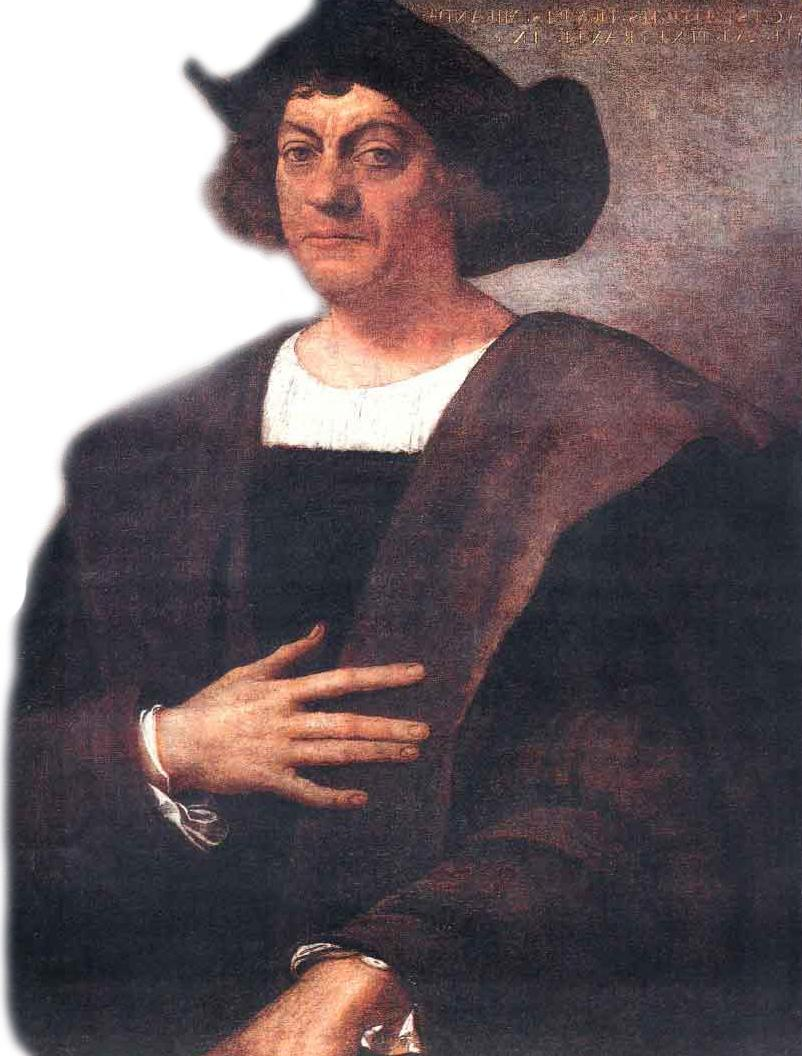 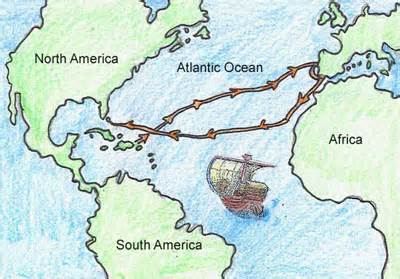 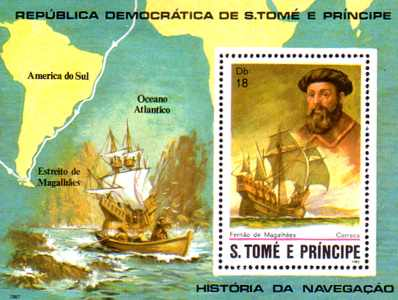 Magellan 1480-1521
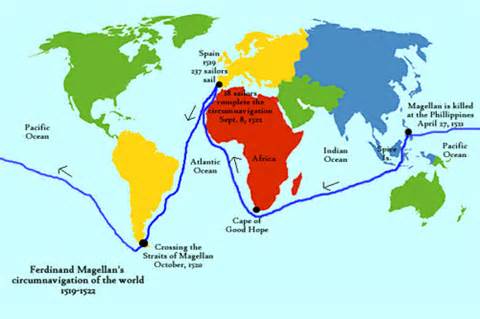 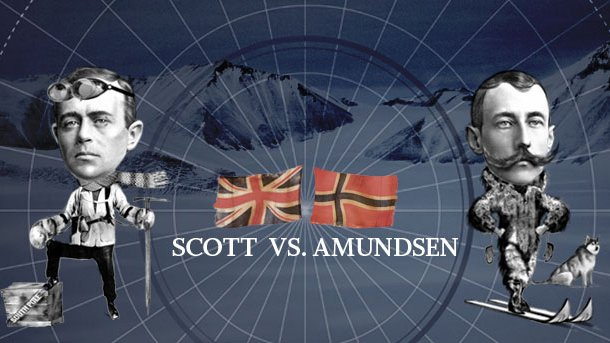 آیا ما به کشف جهان دست زده ایم؟فتح قطب جنوب: 1911
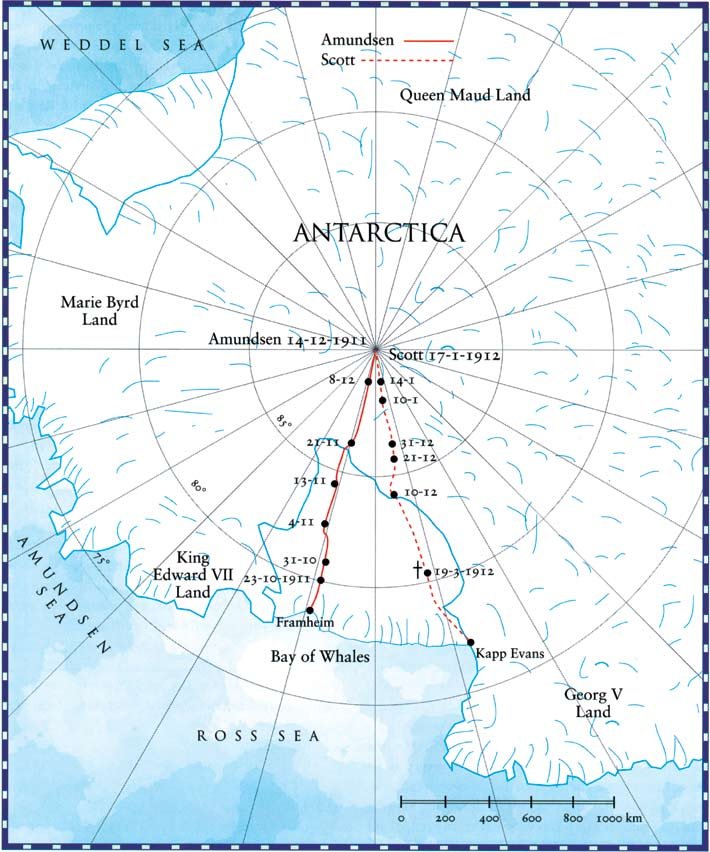 انواع تنبلی
طبقه بندي : 


تنبلي فردي 
 تنبلي اجتماعي (
تنبلي فردي temporal dilemma
حالتي است كه فرد ميان دو انتخاب مخير مي شود،  يكي لذت آني و ديگري نفعي شخصي در آينده آتی كه براي كسب آن نفع، بايد از اين لذت گذشت. درس خواندن در ايام نوجواني و جواني براي فراگيري دانش، قبولي در كنكور و كسب تخصص، نمونه هايي از نفع هايي است كه براي آن بايد از گفت و شنودهاي دوستانه، خواب شبانه، تفريحات، تماشاي تلويزيون و... گذشت.
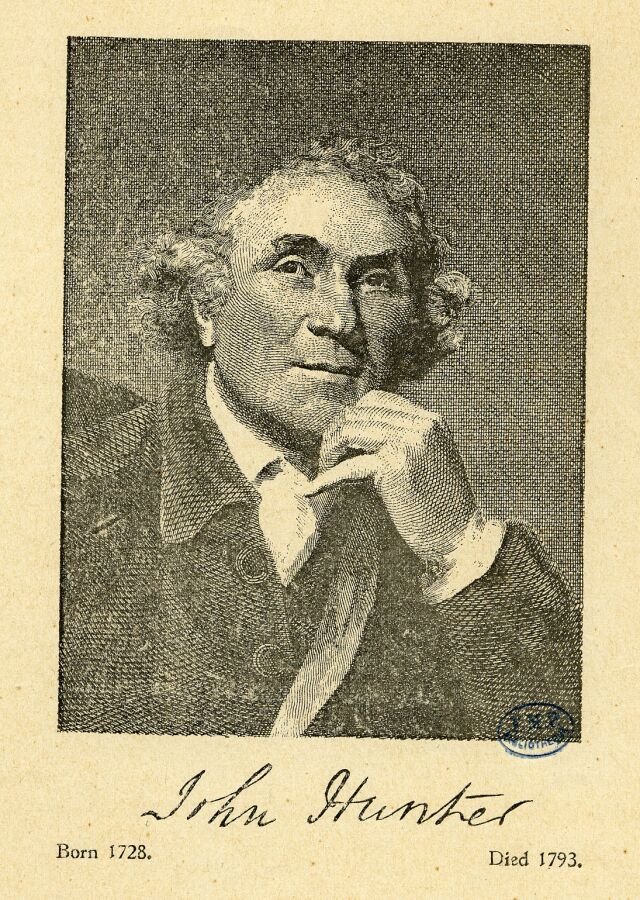 John Hunter 1767
Lavoisier :1794
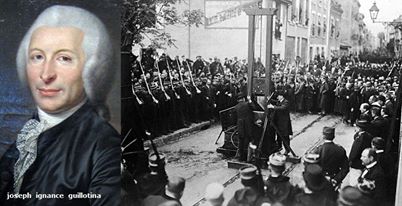 Edward Harrison
a chemical scientist who gave his life to protect British troops from the horrors of gas attack in the First World War, which will be in many people's minds in the days ahead.
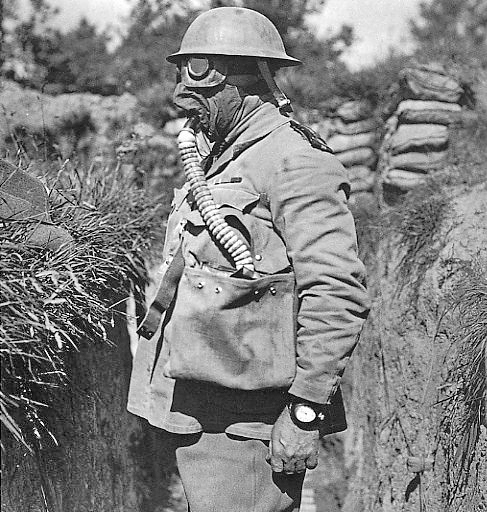 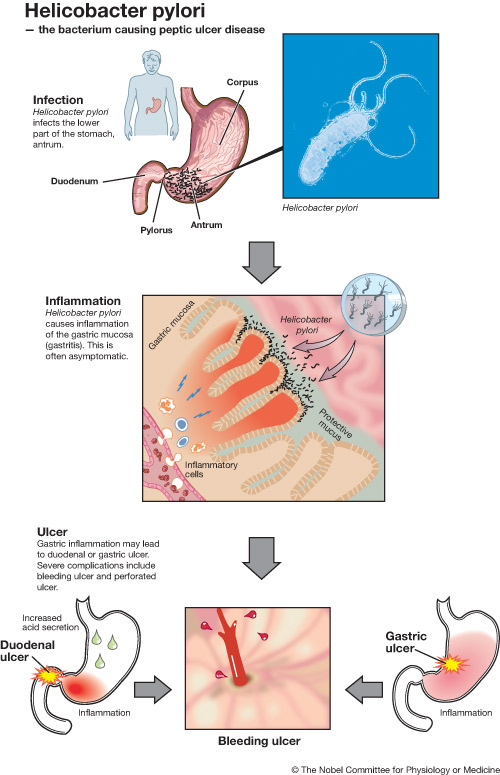 Old friends:
Dr. Barry Marshall and Dr. Robin Warren in Australia.
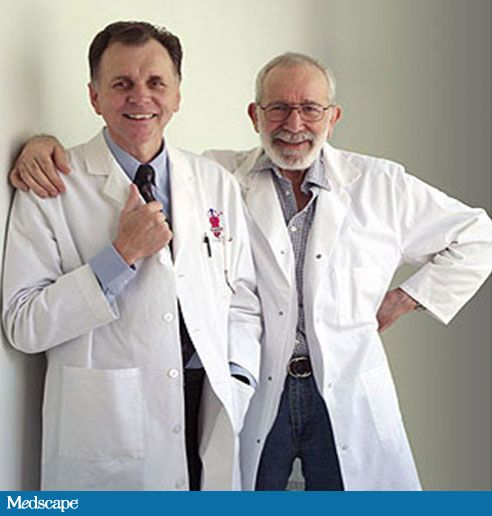 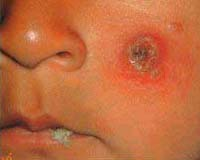 Carrion
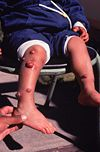 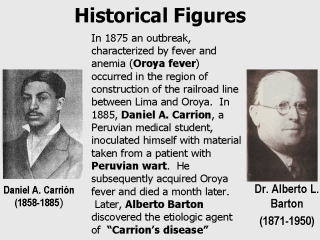 تسويف: چو فردا شود فكر فردا كنم
فرد مزيت هاي نفع آتي را كمتر از حد واقعي برآورد مي كند 
علاوه بر آن، محاسباتي را وارد مي كند كه غيرمعقول است، مانند وقتي كه فرد مراجعه به دندانپزشك براي معاينه دندان خود را به عقب مي اندازد و همواره اميدوار است كه رشد علم و تكنولوژي در آينده، اين تنبلي وي را جبران كند.
 همچنين، فرد گاه اصولا محاسبه را كنار مي گذارد و اصلا توجهي به عمل خود ندارد، چون با هر محاسبه اي، رفتار وي غلط است؛ لذا كار را به فردا واگذار مي كند.
تسويف:  کلاه گذاری بر سر مبارک خود
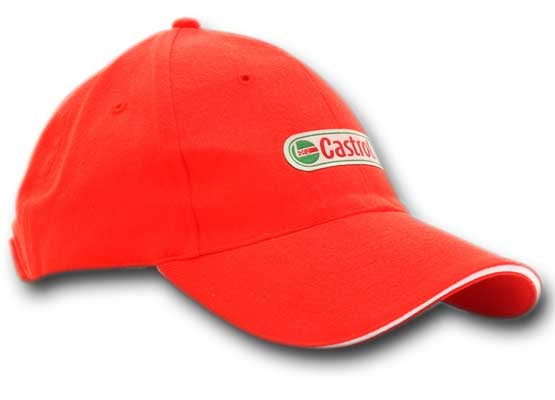 مثلا تصمصم می گیرد که درس خواندن را  از شنبه بصورت جدی آغاز كند . شنبه اي كه هرگز نخواهد آمد.  لذا وجدان فرد آسوده است مهم اين است كه شنبه الان نيست!
. به اين فرايند، كه نفس بر سر خود كلاه ميگذارد
  « تسويف »  مي گويند
ما همه تنبلی را دوست داریم!
پديده نوظهوري به نام بين التعطيلين، از اين نمونه است. بين التعطيلين وقتي است كه تمام افراد جامعه تمايل به تنبلي دارند و نظام اداري هم ازآن تبعيت مي كند،


تعطيلي روزنامه ها و ادارات (بصورت غيررسمي) در پانزده روز اول فروردين و در بين التعطيلين.
تنبلی ویژه: گلیم خود از آب کشیدن
در موقعيت هايي است كه فرد وقتي قرار است كاري را براي ديگران انجام دهد، تنبلي مي كند؛ ولي همين فرد آنگاه كاري كه مربوط به خودش باشد تنبل نيست. 

.
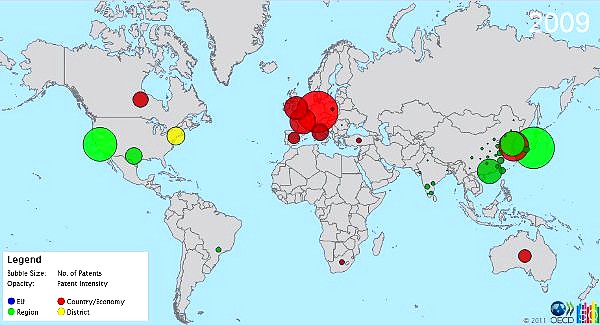 The number of global patents for states, provinces, and countries. Note the substantial bubbles around California and the East Coast in the U.S., especially Massachusetts; Northern Europe and Scandinavia; and Japan, South Korea and China in Asia. Much of the rest of world is completely blank.
پيتر دراكر منابع ايجاد چالش در نوآوري را به 7 دسته تقسيم كرده و معتقد است كه نوآوري‌ها از دل اين گونه بحران ها‌ و شكست‌ها منشاٌ مي‌گيرند؛ 
عوامل پیش بینی نشده: موفقيت، شکست يا  اتفاق نامترقبه خارج از سازمان می تواندعلامت فرصتی منحصر به فرد باشد
ناهماهنگيها: تفاوت ميان واقعيت و آنچه که فرض می کنيم بايد باشد، يا بين آن چه هست و آن جه بايد باشد می تواند فرصت نوآوری بيافريند
نقطه ضعف: وقتی که در فرآيندی خاص يک نقطه ضعف وجود دارد، اما افراد به جای حل آن سعی می کنند آن را دور بزنند، برای فرد يا سازمانی که بخواهد اين حلقه مفقوده را پر کنند فرصتی وجود دارد
تغيير در صنعت يا ساختار بازار: وقتی که پايه های صنعت يا بازار تغيير می کنند، فرصتی برای خدمت يا محصول بوجود می آيد 
تغييرات دموگرافيک: تغيير در اندازه جمعيت، ساختار سنی، بی کاری و سطح دانش و در آمد فرصتهای نوآوری می آفريند
تغيير در برداشت، باورها: وقتی که فرضيات و نگرش و باورهای جمعيتی تغيير می کند فرصتهای نوآوری ايجاد می شود.
دانش جديد: پيشرفتهای علمی و دانش جديد می تواند محصولات و بازارهای جديد بيافريند.
تلاش :   آیا  تلفن محبوبیت داشت؟
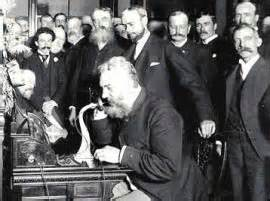 مقصر کیست؟
من؟
تو؟
دولت؟
بیگانگان؟
سرنوشت؟
چرا یک جامعه تنبل می شود؟
ساختار اجتماعي:
برخی جامعه شناسان معتقد اند كه كنشهاي افراد تحت تاثير ساختارهاي اجتماعي است:
 يعني 
راههاي پيش روي افراد براي كنش 
و نيز محدوديت هاي فکر افراد 
و نيز هنجارها و ارزشهاي اجتماعي
ضعف نظارت
- تنبلي در بسياري از بخش هاي جامعه مخصوصا سازمانهاي اجتماعي، ناشي از ضعف نظارت بر عملكرد افراد است. 
به عبارت ديگر اگر افراد مايل باشند كه براي فرار از انجام مسئوليت (نفع فردي) تنبلي كنند، ضعف يا نبود نظارت بر عملكرد ايشان، به عنوان يك عامل ساختاري، تشديد كننده اين رفتار است.
ضد ارزش؟
تنبلي در بسياري از مصاديق آن، در جامعه ايران يك ضد ارزش نيست (اگر ارزش محسوب نشود) و پس نمي توان با كنترل اجتماعي آن را محدود و مهار كرد.
- بسياري از اعمال و كنشهاي مردم با اينكه از مصاديق تنبلي است، اما چنين تصوري از سوي كنشگران درباره آنها وجود ندارد. 
بنابراين در اين موارد حتي اگر تنبلي تبديل به يك ضدارزش هم بشود، نمي توان انتظار داشت كه فراواني ارتكاب آن در جامعه كم شود تا زمانی که همه انرا ضد ارزش تلقی کنند.
ضد ارزش
يک رفتار زماني در ميان مردم جريان مي يابد که عکس آن کارکرد مثبت نداشته باشد. 
اگر راست گفتاري، بازاري نداشته باشد و سخن راست گفتن داراي کارکرد مثبت نباشد و راست گويان منافع خود را در خطر ببينند و بخاطر بر زبان آوردن سخن راست از سایرین عقب بمانند، از بيان سخن راست پرهيز مي کنند! 
اگر کودکان متوجه شوند که راستگويي آنها مجازاتي در پي دارد، آنگاه به دروغي متوسل مي گردند تا از مجازات رهايي يابند.
ضد ارزش
اگر بيان سخن راست هزينه اجتماعي داشته باشد و مثلا در نتيجه برخورد با تنبل ها خود به سخره گرفته شوند، آنگاه حقيقت را در پرده مي نهند و از بيان آن خودداري مي کنند. 
فاش گويي نياز به امنيت و سپر رواني اجتماعي دارد و هر گاه افراد يک جامعه از اين مزايا بي بهره باشند، بيان سخن راست را به دروغ وا مي نهند.
جدايي دولت-ملت:
در تاريخ سياسي اجتماعي ايران، چون همه حقوق اساسا در انحصار دولت بود، همه وظايف نيز اساسا بر عهده دولت قرار مي گرفت.
 و نيز بر عكس، چون مردم اصولا حقي نداشتند، وظيفه اي در برابر دولت براي خود قائل نبودند. 
لذا رشد مليت به معناي خانوادگي و محلي و ایلی وجود داشته ولي مملكت و دولت براي افراد بيگانه و تحميلي بوده است. 



حال اگر اين سابقه و ذهنيت تاريخي را با وضعيت امروز جامعه كه در آن گستره حضور و منافع دولت بسيار بيش از گذشته شده و حوزه هاي عملكردي افراد در بسياري از موارد (چه حوزه هاي مرتبط با شغل و چه اوقات فراغت) پيوسته و متداخل و مرتبط با دولت است، پيوند دهيم، مي توان گفت كه بسياري از موارد تنبلي و فرار از مسئوليت افراد، ناشي از عدم اعتماد و دلبستگي به دولت و جدا دانستن مردم و دولت مي باشد.
ریشه های تاریخی:  فقدان قانون:
-در تاريخ ايران چون مردم پيوسته در معرض تجاوز بوده اند، نمي توانسته اند تصوير روشني از آينده در ذهن خود بپرورانند...
 لذا افراد به سمت نان به نرخ روز خوري و خوش بودن در لحظه كشيده شده اند.
یک شبه ره صد ساله باید رفت!
راي هر رییس و یا شرایط اجتماع مي توانسته است هر لحظه تغيير كند و لذا چون اطمينان به آينده نبوده است ، لذا هر گونه طرح و تداركي كه متضمن مطالعه قبلي و ادامه بعدي و نتيجه گيري نهايي باشد، پيشاپيش مردود بوده و تنها راه هايي رواج داشته كه يك شبه ره صدساله را بپيمايد.
ره صد ساله!
ادامه همين روحيه و ذهنيت تاريخي در باورهاي ايرانيان، موجب رواج تنبلي در برخي از مصاديق آن مثل تمايل به راههاي ميان بر و سريع و بدون تلاش براي كسب ثروت و ...(مثل گلدكوئست) و نيز پرهيز از برنامه ريزي هاي طولاني مدت و تمایل به لذات آني براي دستيابي به آن است.
عملكردهاي ما وقتی رییس می شویم نيز تشديد كننده و تداوم دهنده اين باور است.
 مثل:
 نداشتن رويه هاي قانوني واحد و دراز مدت براي امور
 تغييرات يكشبه و بدون مقدمه قانون
 يكسان نبودن همه در برابر قانون
 رواج رانت خواري ها و ...
تقديرگرايي
در ميان ارزشهاي فرهنگي ايرانيان، تقديرگرايي جايگاه مهمي دارد.
 تقدير گرايي عبارتست از باور فرد نسبت به عدم توانایي خود در مورد كنترل آينده. 
تقدیر گرایی يعني روحيه  اي که ناشي از اشاعه ناامني است و احساسي كه بر هيچ كس و هيچ چيز حتي به خود نمي توان تكيه كرد. 
بنابراين در بدبختي ها و موفقيت ها تنها سرنوشت مورد سرزنش قرار مي گيرد و يا اعتبار مي يابد.
تقدیر گرایی
تنبلي ارتباط مستقيمي با تقديرگرايي دارد. چرا كه فرد تقديرگرا آموخته است كه خواه بكوشد و خواه نكوشد، نمی تواند بر سرنوشت خود و اعمالش تسلط پيدا كند و نتيجه كار هایش ارتباطي با ميزان كار و تلاش او ندارد و بيشتر به عواملي مثل تقدير، سرنوشت، بخت و اقبال ، شانس، قضا و قدر الهي، قسمت و ... بستگي دارد.
تقدیر گرایی هر فرد= فقدان انگيزه لازم براي تلاش و پويايي بيشتر= تنبلی
علل تقدیر گرایی
عوامل بسياري بر تقديرگرايي (و لذا تنبلي) تاثير مي گذارند كه از آن ميان ميتوان به موارد زير اشاره كرد:
 احساس نا امني در ابعاد مختلف آن  شامل :خانواده، سياسي، اجتماعي، اقتصادي، شغلي،و ...
بافت سنتي و مقتدرانه  خانواده و یا جامعه جوانها را افرادي بي اراده ، وابسته و مطيع بار مي آ ورد.
پايين بودن سطح سواد و تحصيلات 
تعاليم و آموزه هاي خاص مبتني بر جبر و تقدير و نيز بي ارزش بودن دنيا و نظاير آن 
تجربه يا مشاهده عدم موفقيت در كارها با وجود برنامه ريزي و تلاش
زندگي تحت ظلم و ستم و تبعيض 
احساس بي قدرتي يعني احساس فردي كه قادر به نفوذ و تاثيرگذاري بر جريانات و امور نيست.
Powerlessness  =بي قدرتي
به حالتي اطلاق ميشود كه فرد احساس مي كند در وضعيت هاي اجتماعي و كنش متقابل خود تاثيرگذار نيست، يعني قادر به تحت تاثيرقراردادن محيط اجتماعي خود نباشد. 
احساس بي قدرتي از ديدگاه ماركسیستي ناشي از شرايط زندگي كارگران در جامعه سرمايه داري است. اين مفهوم شباهت زيادي با تقديرگرايي دارد و همان حالت را در كنشگر بيان مي كند؛ با اين تفاوت كه ماركسيسم تها در اين حالت فرد را نه دلبسته و مقهور عوامل مابعدالطبيعي مثل تقدير، بلكه اسير روابط اجتماعي و ساختار طبقاتي نابرابر و مبتني بر استثمار مي بينند. اما به هر حال در نتيجه اين احساس بر كنش هاي افراد، تفاوتي ميان منشا اين احساس نيست. اگرچه ممكن است در حالت دوم نا اميدي بيشتري بر كنشگر حاكم باشد.
تقدیر
در تاريخ كشوري مثل ايران، هرگاه ظلم و ستم و استبداد دستگاه حاكم اوج مي گرفته يا كشور عرصه تاخت و تاز اقوام جنگجو و بيگانه قرار مي گرفته، انديشه ها و مكاتب مبتني بر جبرگرايي مثل صوفي گري رواج مييافته است كه تعاليم شان بر پايه اعتقاد به مجبور و محكوم بودن و بي قدرتي انسان بنا شده است.
بيگانگي اجتماعي
بيگانگي اجتماعي عبارت است از حالتي براي افراد كه، احساس مي كنند نظام اجتماعي كه در آن زندگي مي كنند مغاير با برخي نيازمندي ها و علایق ايشان مي باشد، بطوريكه باعث جدايي و عدم تعلق آنها نسبت به آن شده است .
من جامعه را دوست ندارم!
چون فرد نسبت به جامعه و اهداف آن حالت انزوا و بيگانگي پيدا مي كند و تلاش در جهت تحقق اهداف اجتماعي نظير پيشرفت، قانونگرايي و ... متوقف یا کاهش می یابد. 
بديهي است كه ممكن است اين افراد در پيگيري اهداف و منافع شخصي خود چنين (تنبل) نباشند.
باور های غلط
اگر در باور هر فرد و جامعه ثروت يا قدرت يا مدرك يا مقام و... ارزش و اعتبار فراوان داشته باشد......
 اگر در نظر بيشتر افراد جامعه، صرف رسيدن به اين اهداف مهم باشد و نه وسيله دستيابي به آنها...... 
اگر وسايل نيل به اين اهداف تنها در اختيار عده اي خاص يا طبقه بخصوصي باشد......
اگر عده اي بدون مانع و با استفاده از طرق غير مشروع و بدون سعي و تلاش صادقانه به اين منابع دست پيداكرده و در جامعه شاخص شده باشند، بدون اينكه مانعي بر سر راه آنها باشد، انگاه...
بقیه نیز به دنبال راه های یک شبه ره صد ساله رفتن می افتند...
انگیزه برای رسیدن اما از راههای ناپسند
ميل به دستيابي به اين منابع از طرق ميانبر و با استفاده از وسايل چه بسا نامشروع و بدون تلاش و لياقت فردي، افزايش خواهد يافت و در مقابل انگيزه افراد براي تلاش و پويايي جدي و صادقانه براي نيل به اين اهداف كمرنگ خواهد شد. لذا بيش از اينكه بي هنجاري نقش مستقيمي در تنبلي اجتماعي داشته باشد، در از بين بردن انگيزه هاي افراد براي اقدام، تاثير دارد.
سبیل طرف را چرب کن! خر کریم را نعل کن!
فقدان نظارت
نبود نظارت دقيق، 
پائين بودن احتمال گرفتار شدن، 
 عدم قطعيت تنبيه بعد از تنبلي 
نسبت زيان پس از تنبيه به سود عمل در صورت ديده نشدن و به سلامت در رفتن، 
 این همه، عوامل محيطي و موقعيتي هستند كه در سطح كلان بر تكوين ترجيح كنشگر مؤثرند.
نقشه ضريب هوش جهاني
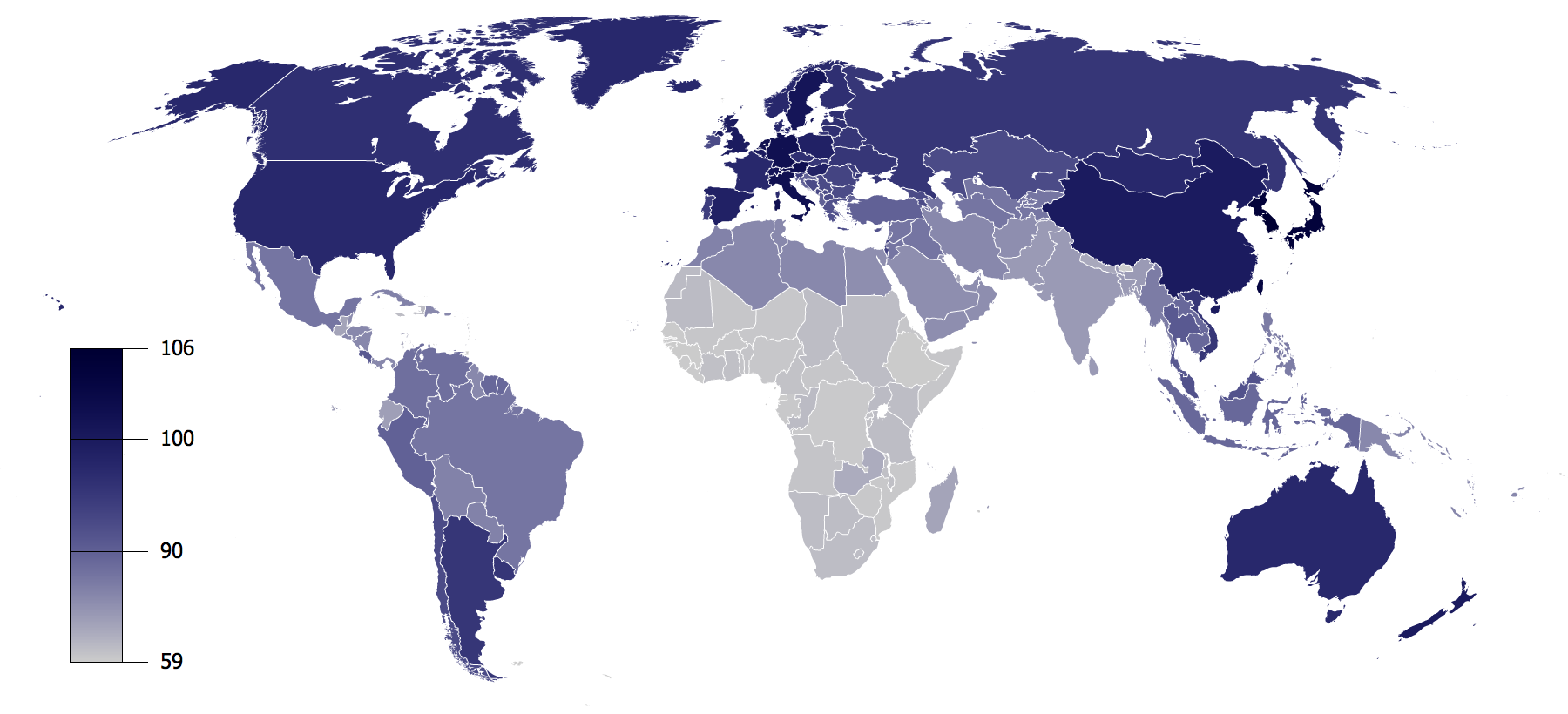 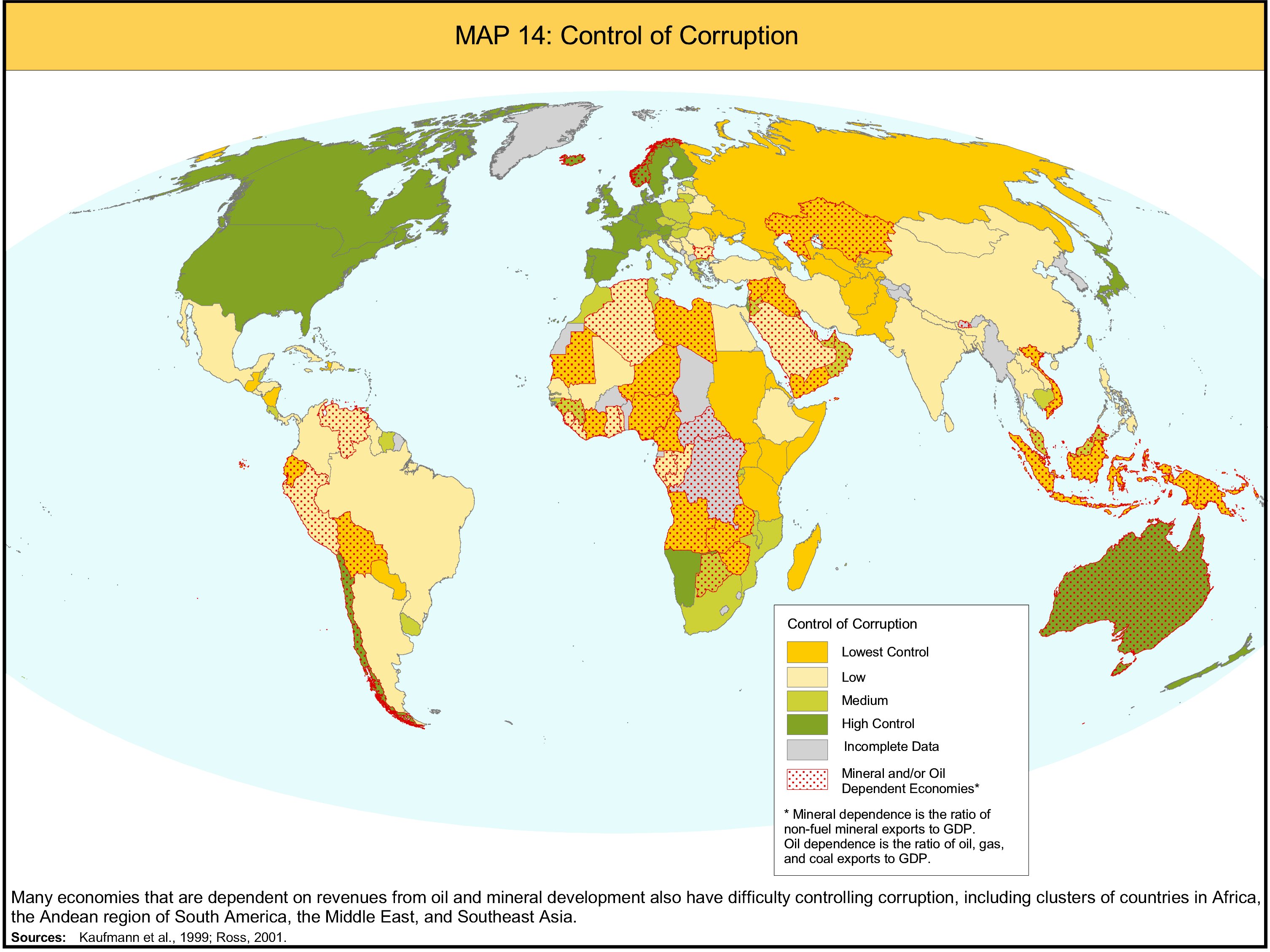 رواج پديده تنبلي در جامعه ايران از این نکته مشخص است که:
اغلب افراد به جاي برنامه ريزي براي كارآفريني، بيشتر به دنبال استخدام در يك كار دولتي بي دردسر و پشت ميز نشيني و تكيه بر تسهيلات و پشتيباني دولتي براي انجام كارهايشان هستند.


ميزان نياز به موفقيت در افرادي كه ميزان تنبلي آنها بالاست، كمتر است و هرچه نياز به موفقيت فرد بيشتر باشد، ميزان تنبلي او كاهش خواهد.
راه حل؟
دروغ زدايي از روابط روزمره اجتماعي مي بايست از بنيان هاي جامعه که به ويژه خانواده، سازمانهاي آموزشي و رسانه هاي همگاني هستند آغاز شود. والدين گرامي بدانند که راستگويي ابعاد مختلفي دارد که شامل راست گفتاري و راست کرداري و راست پنداري در همه زمينه هاي زندگيست. چنانچه در رفتار آنها ميان اين جنبه هاي مختلف  تناقضي آشکار گردد، دروغگويي زاده مي شود و با فريب و ريا ترکيب مي گردد و در شخصيت کودکان نهادينه مي شود. 
بدانند که به همان اندازه که کودکان خود را به پيتزافروشي و ساندويچي مي برند، دست کم به همان اندازه نيز مي بايد آنها را به کتابخانه و تئاتر و کتابفروشي و مراکز فرهنگي برد، چراکه اين تنها روح سالم و شخصيت رشديافته و متعاليست که ماواي رفتار سالم است و شخصيت رشدنيافته و نامتعالي و روح حقارت يافته به ناگزير به دامان دروغ و ساير آسيب هاي رفتاري و شخصيتي در مي افتد. 

مربيان گرامي کودکان در مهدهاي کودک و دبستانها بدانند که روح و خميرمايه شخصيت کودکان در دست آنهاست و رفتار و گفتار و آموزه ها و شيوه هاي تربيتي و آموزشي و واکنش ها و روابط ايجادي و دغدغه هاي جاري آنها شخصيت کودکان را مي سازد و هرگونه تناقض و ناهماهنگي ميان وجوه مختلف تربيتي و رفتاري آنها سبب بروز شخصيت نامتعادل و نامتعالي در کودکان مي شود و دروغگويي ازجمله محصول مناسبات و الگوهاي ناسالم در فرآيند آموزش در دوره هاي آغازين زندگيست.
معلمين زحمت کش بدانند که بارآوردن افراد راستگو تنها از مسير پند و اندرز و نصيحت نمي گذرد، بلکه کلام و رفتار و منش آنها و مناسباتي که در کلاس جاري مي سازند و واکنشي که در موارد مختلف از خود نشان مي دهند و شيوه هاي آموزشي که مورد استفاده قرار مي دهند به الگوهاي پايداري در شخصيت فرزندان اين جامعه مبدل مي گردند. 

متوليان اخلاق اجتماعي و مسئولان رسانه هاي دلسوز نيز بدانند که الگوها و  آموزه هاي آنها مستقيم و غيرمستقيم به الگوهايي نهادينه شده در جامعه مبدل مي گردند و برنامه هايي که ارائه مي دهند تاثير تعيين کننده اي درپرورش شخصيت افراد جامعه از خود بجا مي گذارد. بدانند که لازم است جامعه شناسان و روانشناساني در کنار خود داشته باشند تا از تاثيرات و پيامدهاي برنامه هايي که مي سازند و به مخاطبين اجتماعي ارائه مي دهند، اطمينان علمي حاصل گردد. مسئولين محترم بدانند اگر تحصيل رفاه از طريق راستگويي ميسر نگردد و دروغ به رهايي از فقر کمک نمايد، دروغگويي رواج مي يابد. 

جامعه اي سالم است که سرچشمه و همه منابع ايجادکننده دروغ در آن خشکيده شوند. دروغ را مي بايد از ريشه خشکاند وگرنه بدنه و شاخه و برگ و ميوه روابط و مناسبات اجتماعي درخت جامعه آغشته به سم دروغ مي شود.
وجود يک جامعه مدني قوي و نهادينه شده سبب مي شود تا نتوان را به آسودگي مرتکب تنبلي يا دروغ شد و از عواقب آن آسوده ماند. يک جامعه مدني قوي، مردم و مسئولان را پاسخگو بار مي آورد و آنها را نسبت به رفتار اجتماعيشان مسئول مي سازد. برعکس; نبود آن، عرصه را براي جولان تنبلي و دروغ و رواج يافتن فرهنگ هاي غلط هموار مي سازد.
چرا دروغ؟
1- کارکردگرايان براين باورند که بقاي يک رفتار، پيامد داشتن کارکرد مثبت آن است. بر اين مبنا، چنانچه نهادي يا رفتاري در جامعه نهادينه و ابقا گردد، بدين دليل است که آن نهاد يا رفتار داراي کارکرد مثبت است. از اين زاويه، دروغگويي در جامعه لاجرم داراي کارکردي مثبت است که همچنان امکان حيات مي يابد.
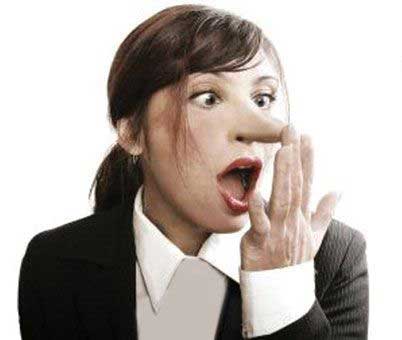 8- دروغگويي اجتماعي نشاندهنده وجود روابطي ناسالم و مناسباتي غيرصادقانه در پهنه جامعه  است. اگر مردمي در عرصه هاي مختلف زندگي روزمره به راحتي دروغ بگويند و دروغ بشنوند و هم گوينده و هم شنونده دروغ به سادگي از آنچه مي گويند و مي شنوند عبور کنند و به زشتي رفتار خود نينديشند و توبيخ و مجازاتي متوجه هيچکدام از آنها نيز نشود، آنگاه بايد به اين واقعيت تلخ اذعان کرد که چنين مناسباتي تنها در يک جامعه ناسالم امکان حيات مي يابند. همانگونه که انسان سالم و متعادل و متعالي از دروغ بيزار است و در سخن خود همواره راستگويي را رعايت مي کند، جامعه سالم نيز از دروغ بيزار است و در روابط و مناسبات ميان اجزاي آن دروغ جايي ندارد، بلکه ضدارزش محسوب مي شود و دروغ را نشانه عقب ماندگي، آسيب شخصيتي و اجتماعي و حقارت وجودي تلقي مي کند و از آن پرهيز مي دهد و الگوي راستگويي را بنياد فرآيند جامعه پذيري اعضاي جديد مي داند و در شخصيت افراد و ارکان جامعه نهادينه اش مي سازد. در يک جامعه سالم و مناسبات اجتماعي سالم است که دروغ جايي ندارد و کارکرد اجتماعي خود را از دست مي دهد. وجود دروغ در مناسبات اجتماعي نشانه ايست از آنچه نبايد باشد.
9- رواج داشتن دروغ و دروغگويي در کليت جامعه و در ميان اقشار مختلف اجتماعي و فراگير بودن آن به ويژه نشان از وجود اختلال در فرايند جامعه پذيري در خانواده و نظام آموزش و رسانه ها دارد که اين سه، از مهم ترين عوامل الگوساز در روند جامعه پذيري هستند. اگر چه "فرهنگ آرماني" جامعه ايران به دليل متاثر بودن از آموزه هاي ديني و ارزش هاي ملي ضددروغگويي است و همواره بر راستگويي تاکيد دارد، اما "فرهنگ واقعي" اين جامعه دروغ را ساخته و پرداخته مي کند و آن را به الگويي کارآمد در مناسبات عيني و روابط روزمره اجتماعي تبديل کرده که در جريان انتقال هنجارها از نسلي به نسلي ديگر انتقال مي يابد.
10- گاهي هدف وسيله را توجيه مي کند. استفاده از دروغ براي رسيدن به هدف اين واقعيت را به ذهن متبادر مي سازد که هرگاه در يک جامعه معيار تعيين جايگاه اجتماعي، ميزان رسيدن به موفقيت باشد، آنگاه گروه هايي از مردم براي رسيدن به هدف خود، به وسيله رسيدن به آن اهميتي نمي دهند و از تحصيل وسايل نامشروع براي دست يازيدن به اهداف خود ابايي ندارند. چنين مردمي به ماهيت وسيله و سلامت راهي که در آن طي طريق مي کنند، اهميت نمي دهند، بلکه مهم تنها اينست که خواسته هاشان تحقق يابد. از آنجا که دروغگويي براي چنين افرادي به مثابه نردباني عمل مي کند که بزودي به بام اهداف خود برسند، لذا از آن سود مي جويند بدون آنکه ماهيت وسيله و ارزش روش مورد استفاده را مورد توجه خود قرار دهند.چه بايد کرد؟
کارکرد دروغگويي اين است که از طريق آن مخاطبين جذب مي شوند، مغازه ها مشتري پيدا مي کنند و جنسي فروخته مي شود. اين بدين معناست که دروغگو اين تجربه را بدست آورده که از طريق دروغ مي شود تبرئه شد، نظر مثبت ديگران را به خود جلب کرد، کار ناشايست خود را پنهان کرد، ديگران را براحتي فريب داد، جنس بيشتري فروخت و سود بيشتري بدست آورد. پس دروغ سبب فروش کالاي بيشتر يا جذب مخاطب و سود بيشتر مي گردد بنابراين پيامدي مثبت براي استفاده کننده از آن وجود دارد.
2- چون دروغ امري نهادينه در جامعه است، قبح آن ريخته شده و مخاطب فريب خورده پس از کشف دروغ معمولا براحتي از دروغ دروغگو عبور مي کند و اين خود سبب جاده صاف کردن براي رفتار دروغگو مي گردد. به بياني ديگر دروغ هزينه اي براي شخص دروغگو در بر ندارد و پرده از رخ دروغ برکشيدن سبب اعمال مجازات رسمي يا حتي غيررسمي عليه شخص دروغگو نمي شود، به همين خاطر اين رفتار ادامه مي يابد.
3- ضعف جامعه مدني سبب مي شود تا دروغ توسط اجزاي اين جامعه نتواند به چالش کشيده شود يا دروغ دروغگو بر ملا نشود که پس از آن شخص دروغگو مجبور به پاسخگويي نسبت به ادعاهاي خود و دفاع از سخنان و عملکرد غيرواقعيت گرايانه يا کجروانه خود گردد.
4- نبود فرهنگ تفکر در ميان گروه هاي مخاطب دروغ سبب مي شود تا شنونده در مورد صحت سخني که مي شنود تفکر نکند و حقانيت و درستي و سلامت سخني که بيان مي شود را نتواند شناسايي کند. گروه هايي از مردم با ساده انديشي، راوي سخن را به جاي سلامت سخن معيار قرار مي دهند و با اعتماد کردن کورکورانه به زننده حرف، زحمت اثبات راستي سخن شنيده شده را به خود نمي دهند و از موضعي ساده لوحانه بر آنچه مي شنوند، مهر راستي مي زنند. اشاعه دروغ هنگامي امکان پذير است که مردمي وجود داشته باشند که براحتي دروغ را بپذيرند و بجاي سخن راست از آن پيروي کنند.
5- هنگامي که مردمي به رفتاري عادت مي کنند، آنگاه در مورد درستي يا نادرستي آن رفتار تعقل نمي کنند. عادت، کشنده تعقل است. هر گاه دروغ به عادتي در ميان گروه هاي اجتماعي تبديل شود، به صورت ناخودآگاه در روابط روزمره مردم جريان مي يابد و به گونه اي خود بخودي تکرار مي گردد بدون آنکه در مورد سلامت اين رفتار تعقل شود.
نوآوري و اختراعات
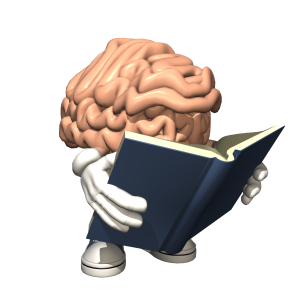 دكتر علي نورافشان
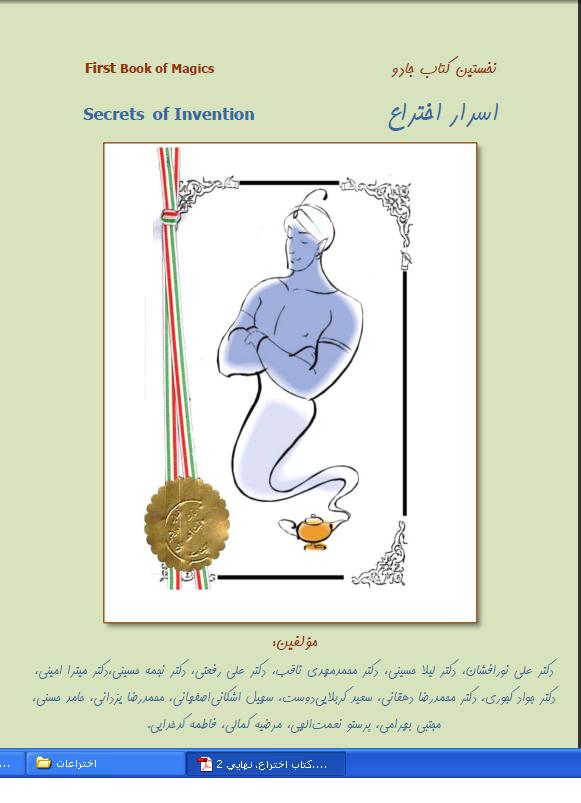 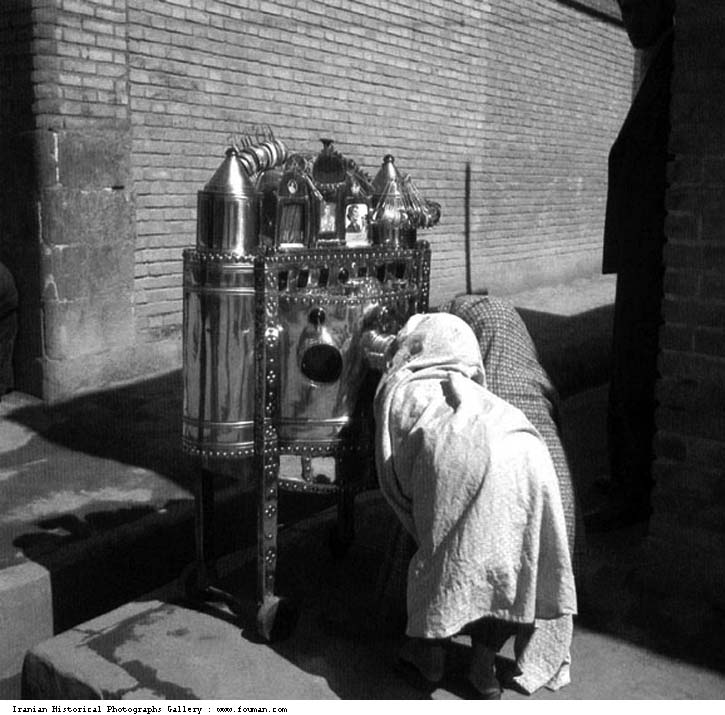 ايران قاجار
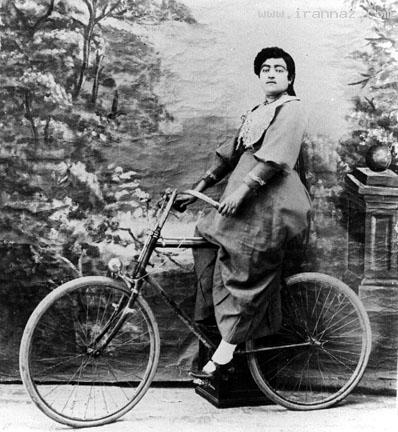 نوآوری
نوآوری، بکارگیری ایده‌های نوین ناشی از خلاقیت است. در واقع به پیاده ساختن ایدهٔ ناشی از خلاقیت که به صورت یک محصول یا خدمت تازه ارائه شود، نوآوری گویند.
امروزه نوآوری، از مهم‌ترین عوامل رشد اقتصادی به‌ شمار می‌رود و در شاخص‌هاي بين المللي بعنوان يكي از عناصر كليدي ارزشيابي رشد اقتصادي محسوب مي‌شود.
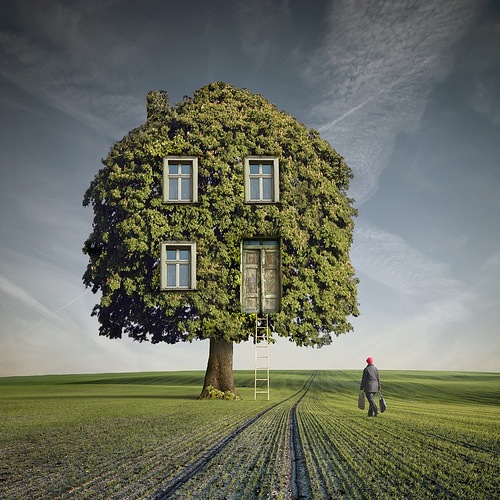 چالش در نوآوري
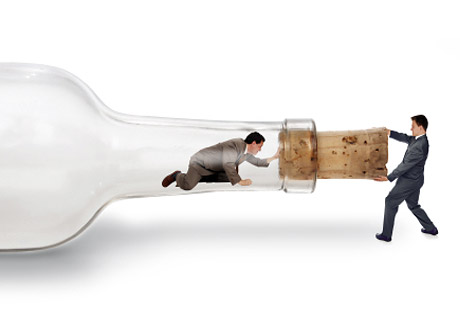 پيتر دراكر منابع ايجاد چالش در نوآوري را به 7 دسته تقسيم كرده و معتقد است كه نوآوري‌ها از دل اين گونه بحران ها‌ و شكست‌ها منشاٌ مي‌گيرند؛ 
عوامل پیش بینی نشده: موفقيت، شکست يا  اتفاق نامترقبه خارج از سازمان می تواندعلامت فرصتی منحصر به فرد باشد
ناهماهنگيها: تفاوت ميان واقعيت و آنچه که فرض می کنيم بايد باشد، يا بين آن چه هست و آن جه بايد باشد می تواند فرصت نوآوری بيافريند
نقطه ضعف: وقتی که در فرآيندی خاص يک نقطه ضعف وجود دارد، اما افراد به جای حل آن سعی می کنند آن را دور بزنند، برای فرد يا سازمانی که بخواهد اين حلقه مفقوده را پر کنند فرصتی وجود دارد
تغيير در صنعت يا ساختار بازار: وقتی که پايه های صنعت يا بازار تغيير می کنند، فرصتی برای خدمت يا محصول بوجود می آيد 
تغييرات دموگرافيک: تغيير در اندازه جمعيت، ساختار سنی، بی کاری و سطح دانش و در آمد فرصتهای نوآوری می آفريند
تغيير در برداشت، باورها: وقتی که فرضيات و نگرش و باورهای جمعيتی تغيير می کند فرصتهای نوآوری ايجاد می شود.
دانش جديد: پيشرفتهای علمی و دانش جديد می تواند محصولات و بازارهای جديد بيافريند.
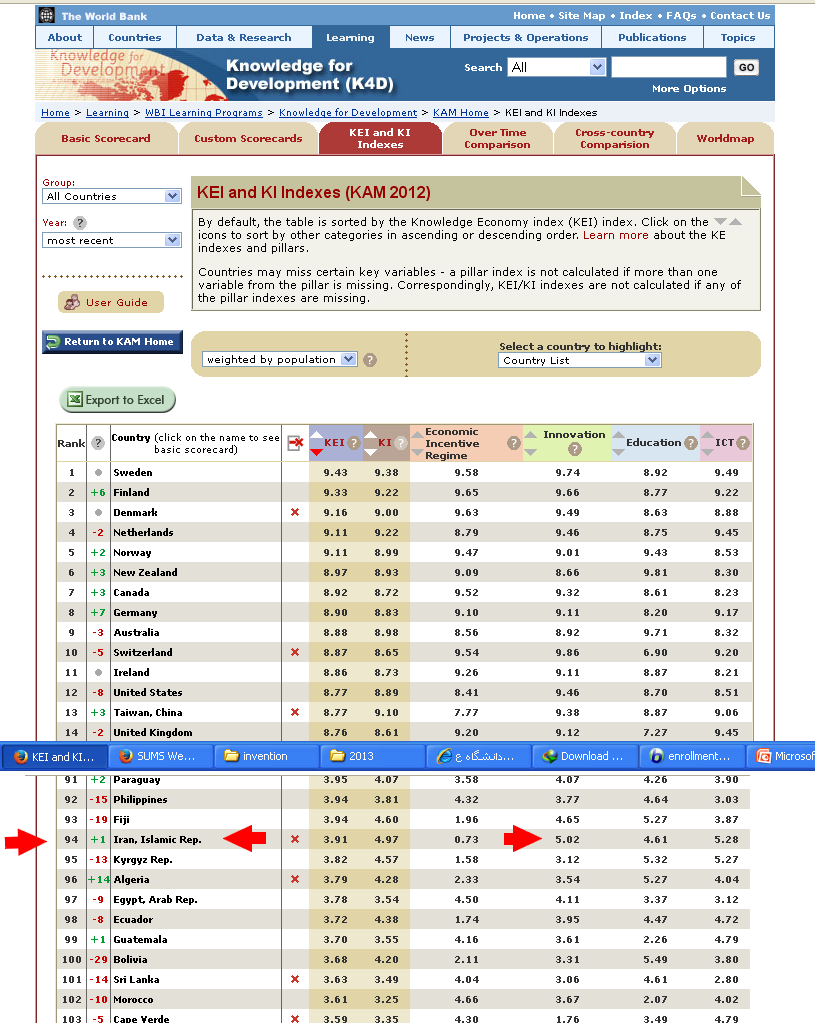 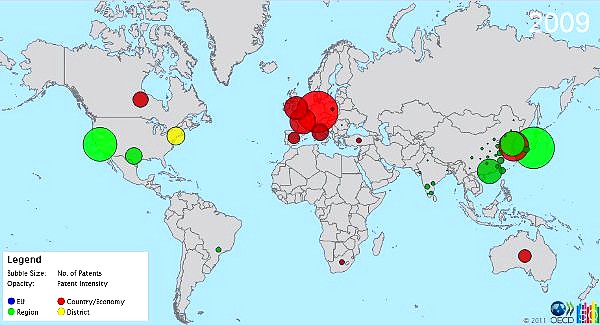 The number of global patents for states, provinces, and countries. Note the substantial bubbles around California and the East Coast in the U.S., especially Massachusetts; Northern Europe and Scandinavia; and Japan, South Korea and China in Asia. Much of the rest of world is completely blank.
فرهنگ نواوري؟؟؟
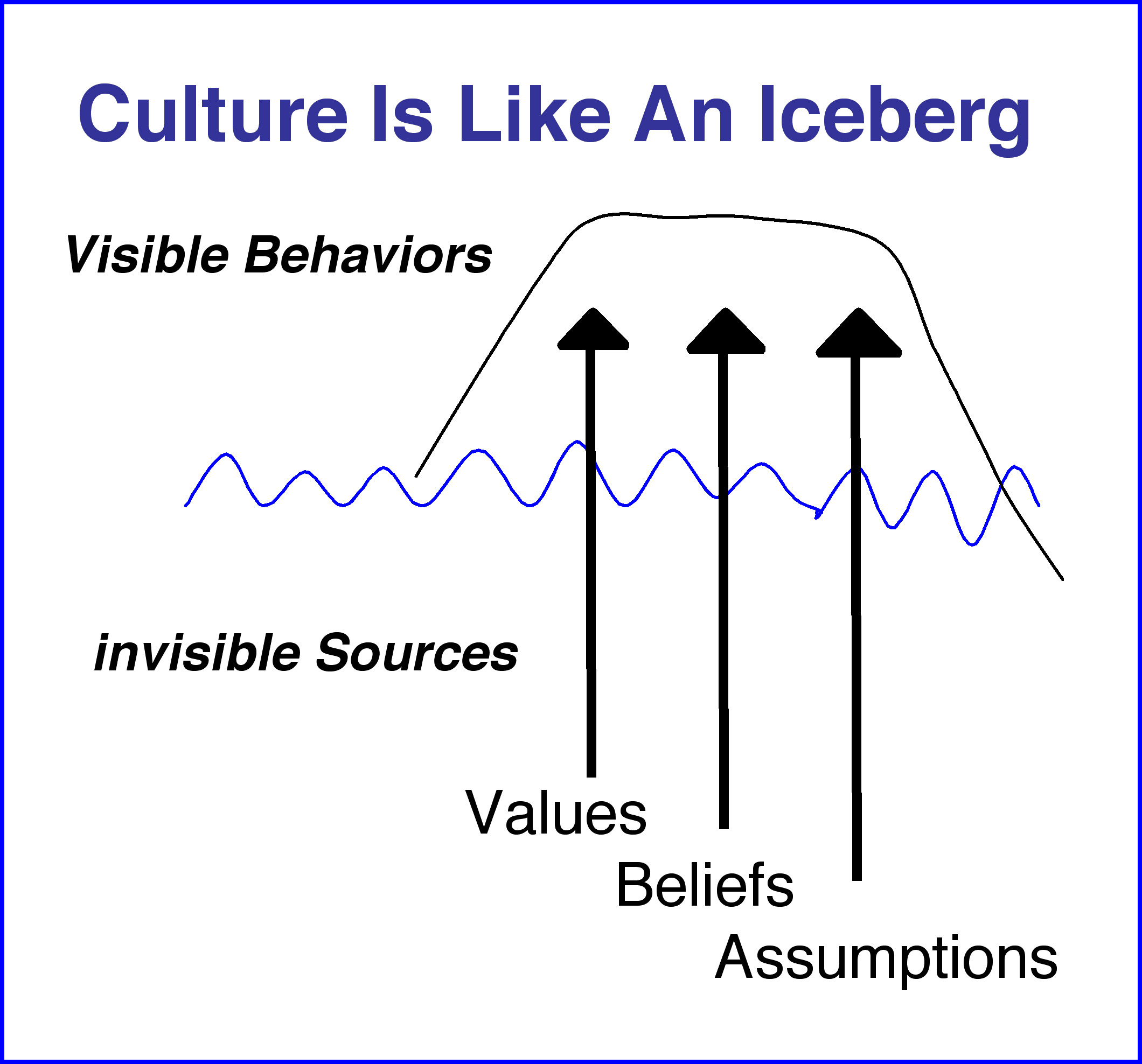 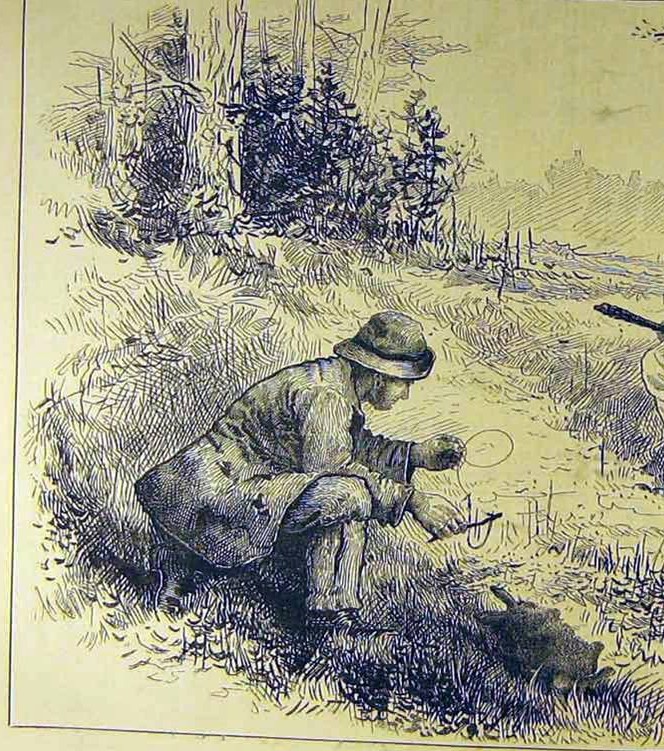 شكار  خرگوش
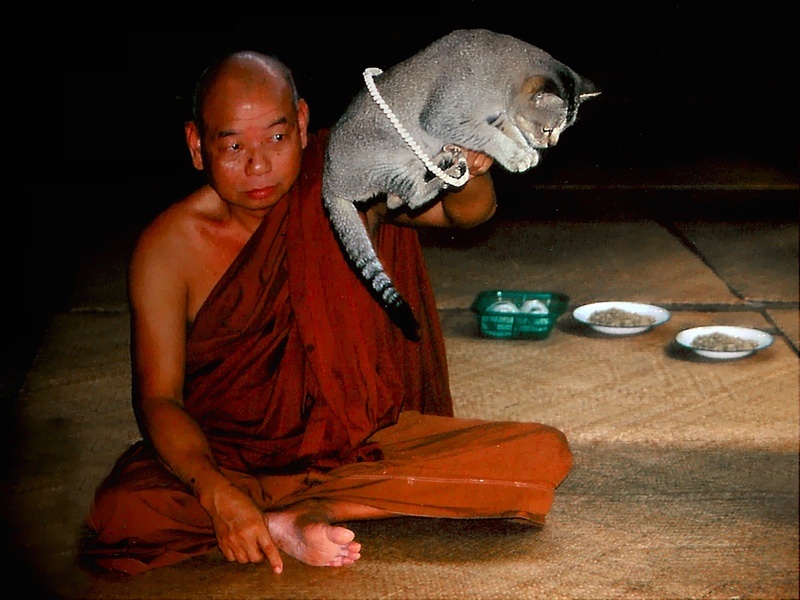 عادت
Lavoisier
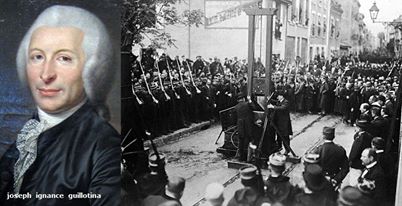 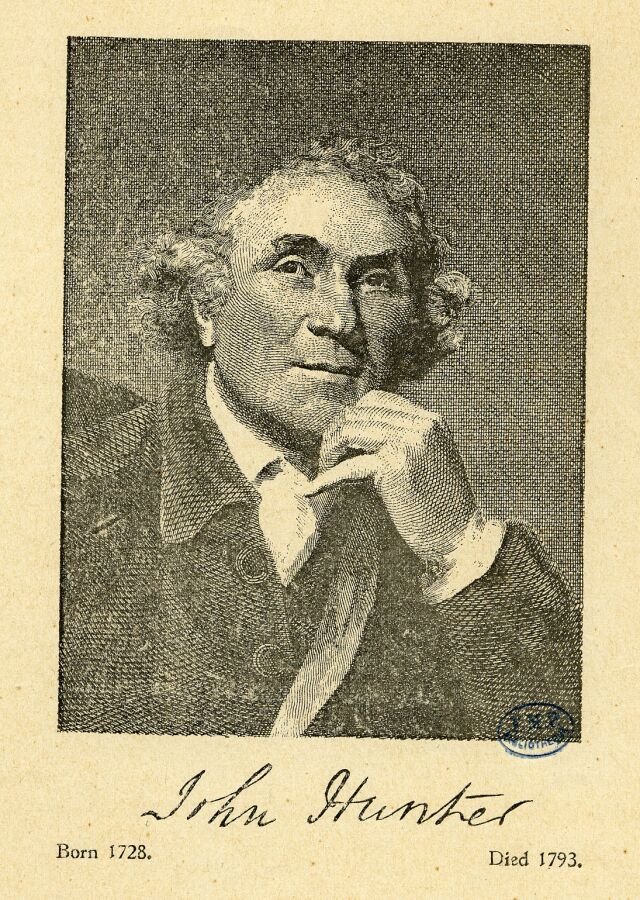 John Hunter 1767
Edward Harrison, 
a chemical scientist who gave his life to protect British troops from the horrors of gas attack in the First World War, which will be in many people's minds in the days ahead.
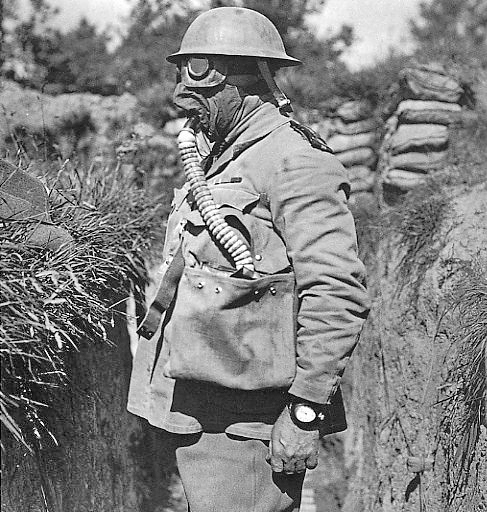 They shared the Nobel Prize for their discovery of helicobacter pylori, and its role in diseases of the stomach. Marshall drank a beaker of H. pylori culture. He became ill with nausea and vomiting several days later. An endoscopy ten days after inoculation revealed signs of gastritis and the presence of H. pylori. These results suggested H. pylori was the causative agent of gastritis.
Old friends: Dr. Robin Warren and Dr. Barry Marshall in Australia.
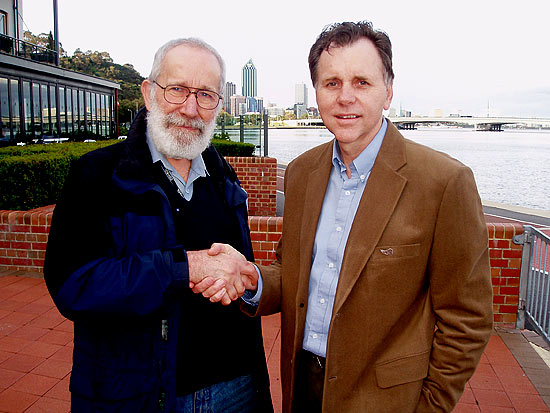 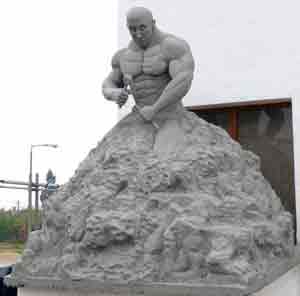 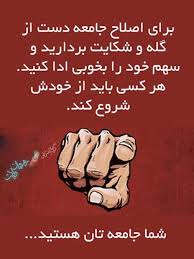 نواوري در يك كلام: 
”برای كشف اقیانوس‌های جدید باید شهامت ترك ساحل آرام خود را داشته باشیم. هر جامعه اي بايد خود دست به كار تلاش شود و اين امر از هر فرد شروع مي شود...
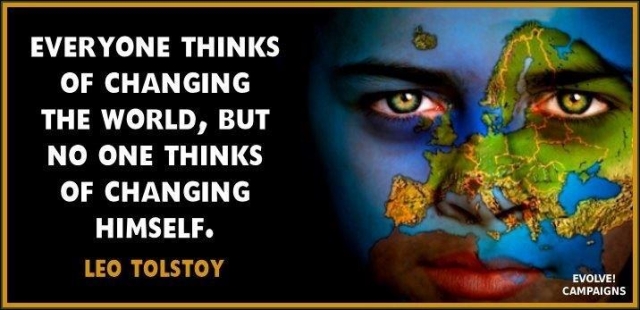 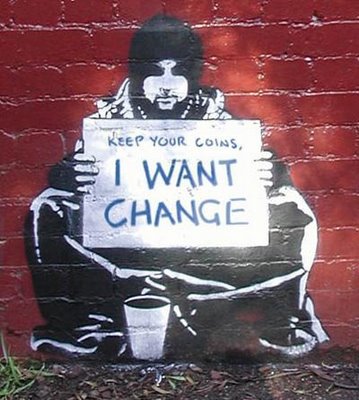 نیاز مادر اختراع است
باید احساس نیاز به نواوری در مردم یک جامعه برانگیخته شود.  تا زماني كه فرد به اين باور نرسيده كه بايد از طريق خلق روش ها و وسايل تازه امرار معاش كرد، تلاش زيادي براي ان نخواهد كرد. در اصل هر كس در هر شغلي مي بايست به دنبال نواوري باشد. يك فكر تازه، يك راه حل تازه و يا يك اختراع تازه به فكر كساني خواهد رسيد كه از قبل اين نياز را در خود احساس كنند.
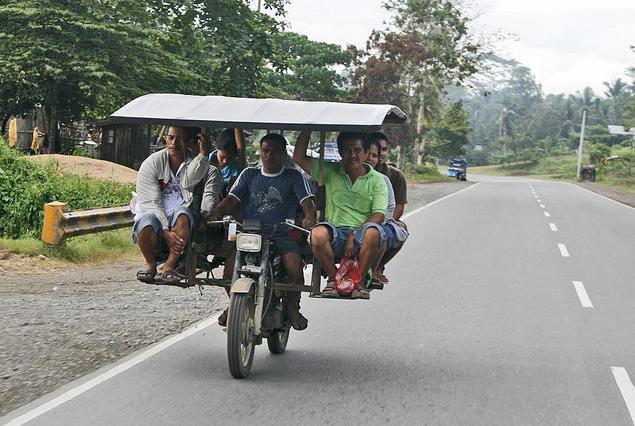 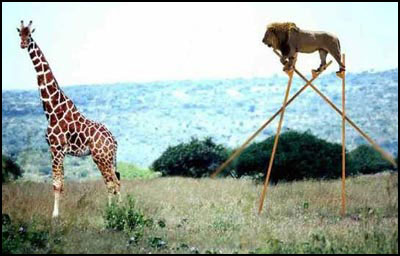 من چه چیزی می توانم اختراع کنم؟
خبر خوب این است که هر کسی حتی بدون داشتن دانش تخصصی زیاد،با داشتن درک متوسطی از بعضی اصول و اندکی مطالعه می تواند چیزهای جدید و مفیدی را اختراع کند. تقریبا هر کسی که پافشاری و مقاومت به خرج دهد چیزی اختراع کند. 
بدون تردید همه شما تا کنون وسیله ای را دیده اید که به خودتان بگویید "این وسیله ساده ولی سودمند است، این ایده ای است که می توانست به فکر من هم برسد".
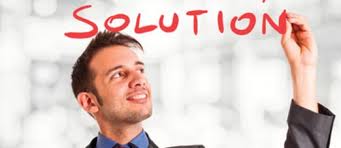 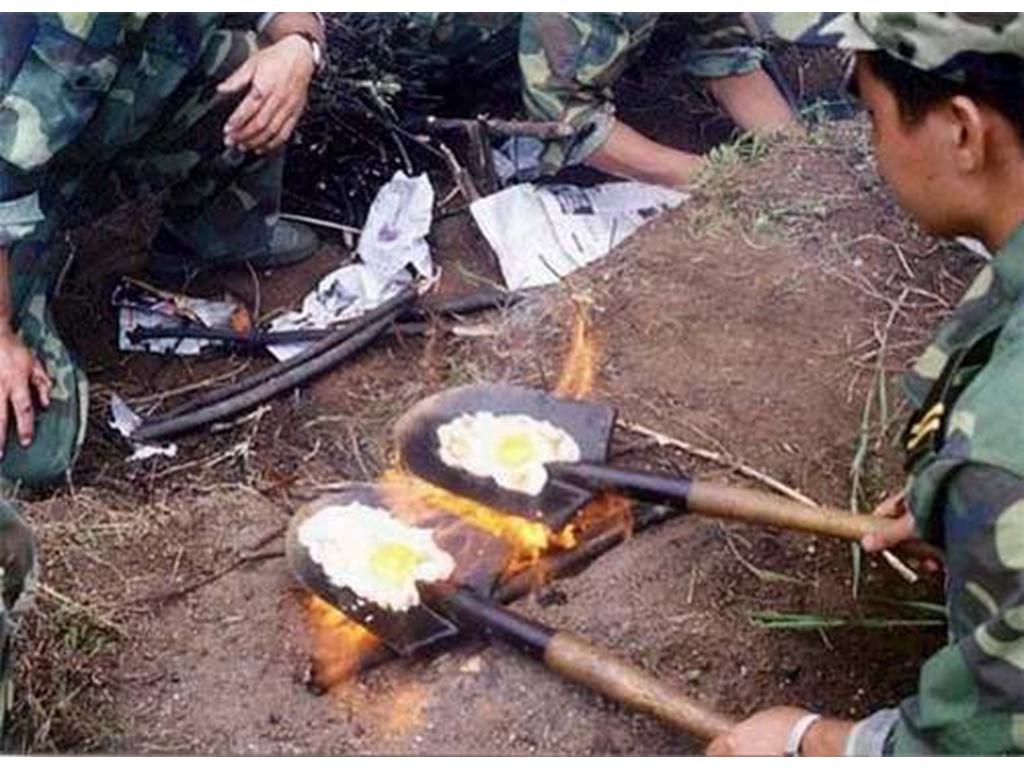 اختراع:
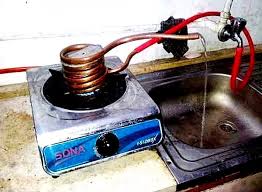 آفرینش یک محصول،ابزار و یا فرایند جدید است. این موارد ممکن است از یک مدل یا ایده از پیش ساخته شده ناشی شود و یا می تواند آفرینش یک محصول کاملا جدید باشد. اختراعات اغلب از مرزهای دانش یا تجربه بشر می گذرند و یک فرایند خلاقانه است.
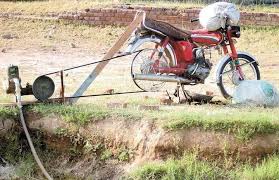 خلاقيت فردي
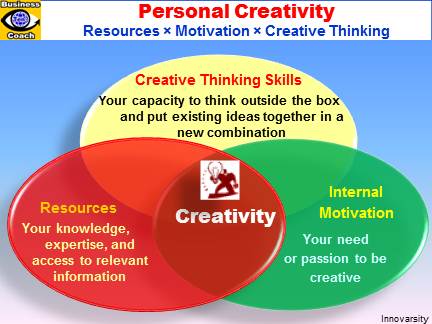 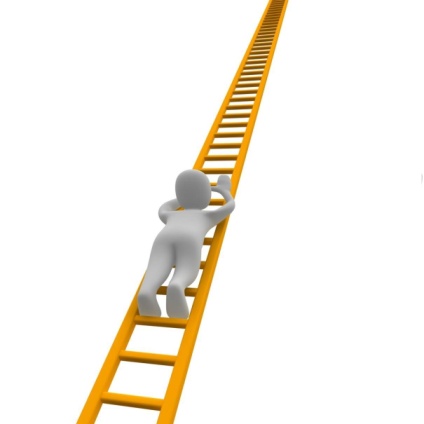 پله هایی که دانستن آنها به شما توانایی اختراع می دهد، عبارتند از:
تفکر خلاق و تمرین خلاقیت  
بارش افکار  برای ايده پردازي و راه حل های خلاقانه
روش های  اختراع
تحقیق، برنامه ریزی و تکمیل یک اختراع
نام گذاری اختراع، بازاریابی و تجاری سازی اختراع
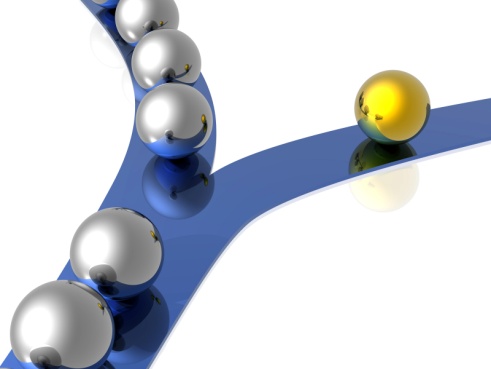 تفکر خلاق و تمرین خلاقیت
آیا می دانید راه های نو آوری و اختراع چیست؟ نکته كليدي اختراع این جمله است : جور ديگر بايد ديد!
تخیل خلاق
تخیل خلاق چیزی فراتر از تخیلات ساده است. خیالات واهی و پوچ نیز نوعی تخیل است. بطور مثال، می توان یک جهان خیالی و فانتزی را تصور کرد و حتی  ممکن است با دقت جزئیات ان را ساخت همانطور که اکثر افراد می توانند ان را تصور کنند. تخیل خلاق یعنی جستجو ی پدیده ها و محصولاتی که از نگاه دیگران پنهان مانده و یا توجهی به انها نشده است.
بارش افکار برای ایده پردازی
اختراع کردن در اصل جور دیگر دیدن است.  مخترعان اغلب ایده جدید را خیال پردازی می کنند و آن را با چشم ذهنشان می بینند.
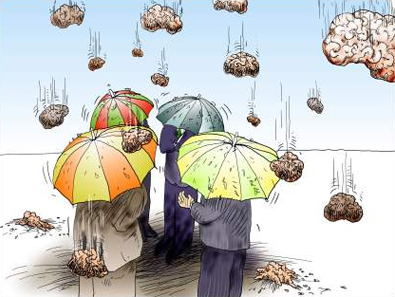 اولین راه بارش: مطالعه در مورد  مخترعان و اختراعات
مطالعه در مورد مخترعان باعث پیدایش ايده هايي در ذهن می گردد. درباره مخترعین و اختراعاتشان اطلاعات کسب کنید. با این کار شما متوجه خواهید شد محصولات خاص چرا و چگونه اختراع شده اند.
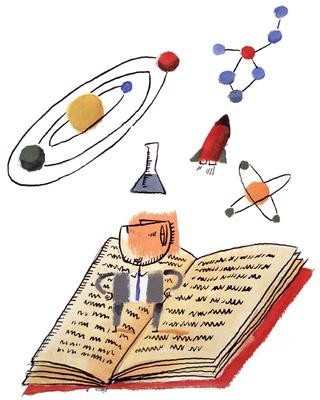 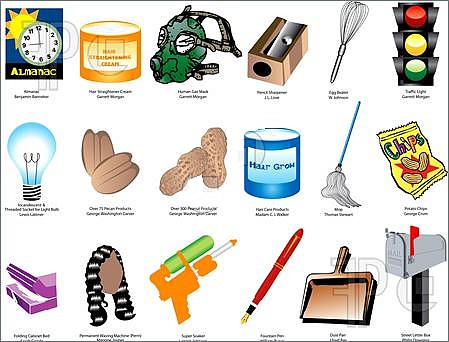 با خواندن وقایع مربوط به افراد مخترع در می یابید که آنها  چه مرد و چه زن، پیر و یا جوان، مردمانی معمولی هستند که ایده های خلاقانه ی خویش را دنبال می کنند تا بتوانند آرزو هایشان را به حقیقت تبدیل کنند.
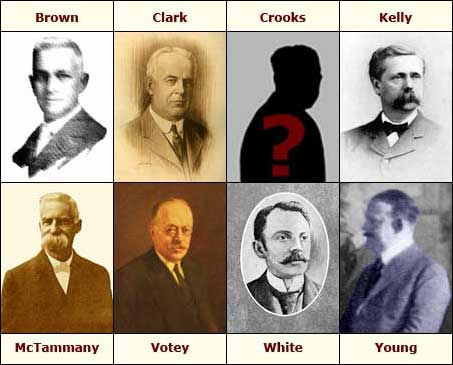 دومین راه بارش: مطالعه عمومي
راه ديگر براي آنكه ايده هايي در ذهن شما پيدا شود ، مطالعه عمومي است. هنگام برگ زدن یک مجله يا روز نامه  به دنبال ايده باشيد.
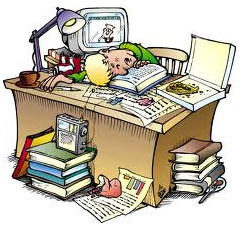 راه ديگر بارش افکار برای دستیابی به ايده های نو، بازی کردن با محصولات، پدیده ها و ایده ها در فكر است. به عبارت دیگر  بارش افکار  مي تواند نوعی تفریح و سرگرمی ذهنی باشد. تغيير شكل، كاربري، رنگ، اندازه، ... 

این راه یکی از اساسی ترین و در عین حال سرگرم کننده ترین روش هاست.
سومین راه بارش
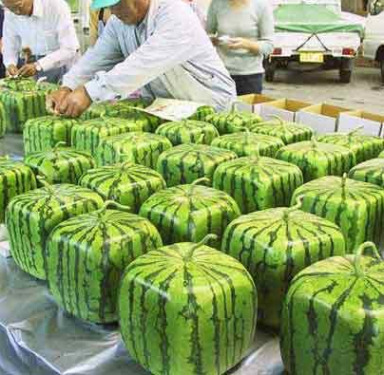 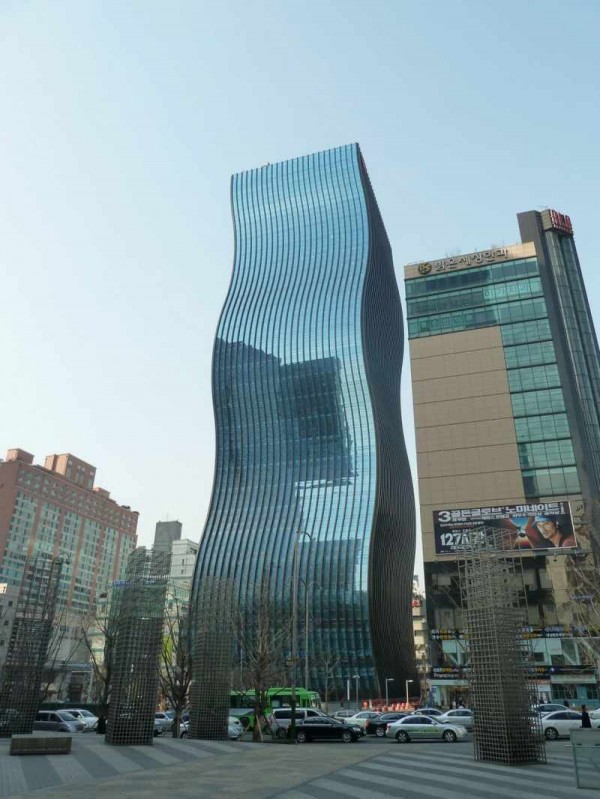 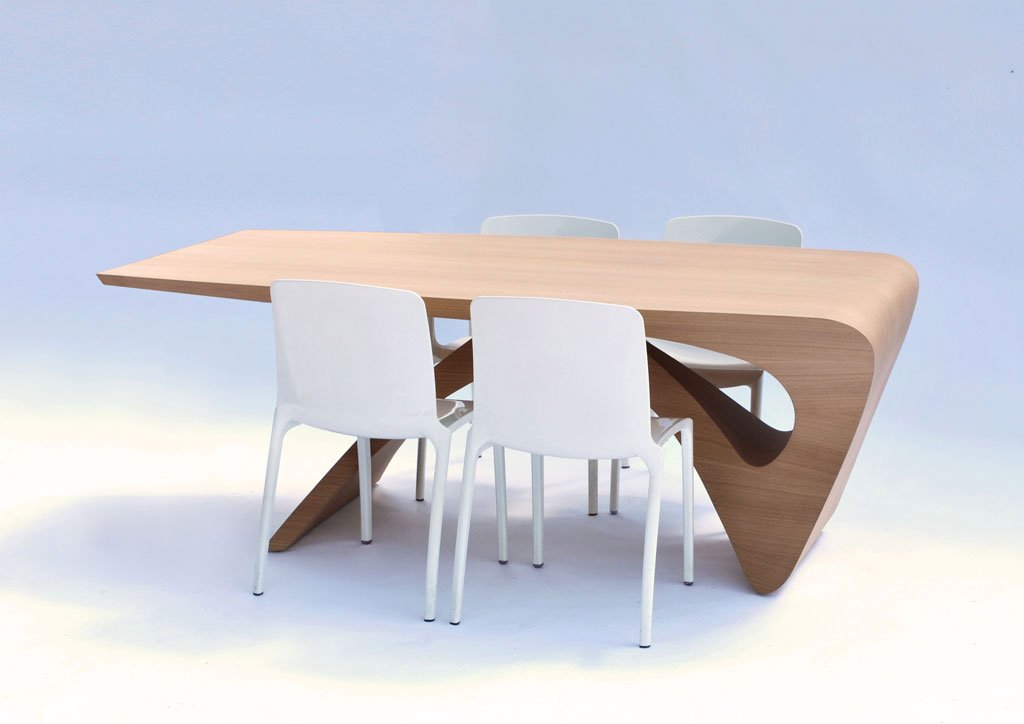 چهارمین راه بارش (روش ادیسون)
در ایده های حل مساله نوآور بود.
به طور زیرکانه ای مشکلات را انتخاب می کرد.
روش وی اختراع یک سیستم بود و نه اجزا کوچک یک سیستم. مثلا ادیسون فقط یک لامپ نوری اختراع نکرد، بلکه سیستم ماندگاری از پرتوافشانی را اختراع کرد که شامل ژنراتورها،کابل ها بود.
وی کاربردهای مختلف ابزارهایی را که اختراع می کرد، پیش بینی می نمود.
ادیسون اختراع را با اقتصاد ترکیب کرد. سیستم نوری الکتریکی او طراحی شد تا یک رقیب اقتصادی برای لامپ های گازی باشد.
ادیسون منابعی را که منجر به اختراعات موفق آمیز می شد،ترکیب و سازمان دهی می کرد. از جمله اين منابع مي توان از موارد زیر نام برد:  افراد  ماهر برای کمک در ساخت اختراعاتش، تحهیزات، ماشین آلات، ابزارها، مواد شیمیایی 
او هر  پروژه را با بازخواني و بازنگری کامل از متون علمی شروع مي کرد. 
اديسون محیطی را فراهم  مي کرد که هدف از اختراع کردن در آن چیزی بیشتر از تولید باشد.
ادیسون رهبری بود که ایده های افرادی را که با وی کار می کردند، کشف می کرد.
ادیسون به طور مصمم نتایجش را پیگیری می کرد و به موانعی مانند خواب یا هزینه اجازه نمی داد سد راه او شوند.
وی توانایی خاصی برای فهمیدن ارتباطات رياضي، علی رغم  دانش محدودش در ریاضی داشت.
او با تصور کردن  ایده شروع می کرد و برای ساخت آن کار می کرد.
وی در نوشتن طرح هاي خلاصه شده بسیار ماهر بود. اين توانايي او را قادر می ساخت ایده هایش را تصور کند و روی کاغذ بیاورد.
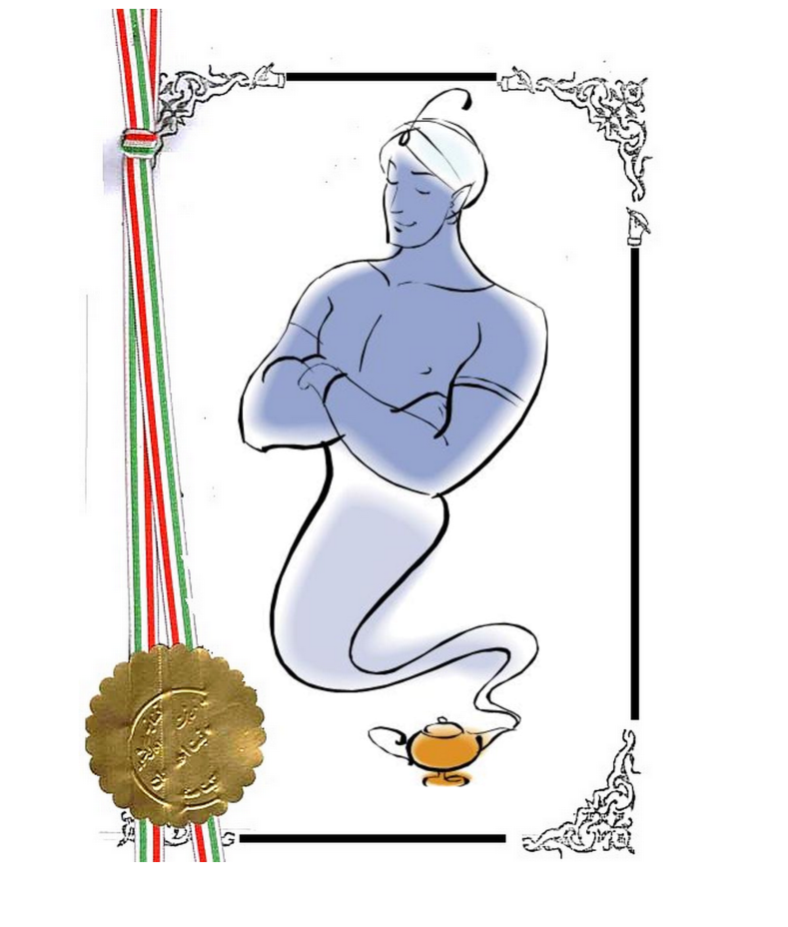 چگونه اختراع كنيم؟
پله سوم: روش های  اختراع
روش اول: ساخت محصولات ساده
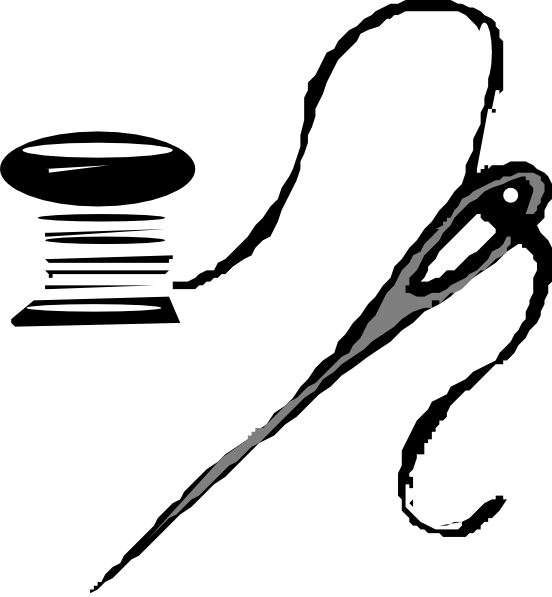 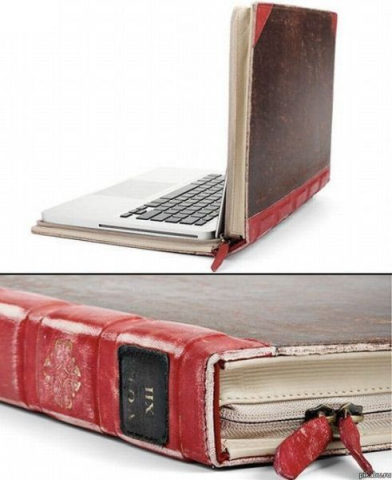 روش دوم: پیدا کردن کاربرد های جدید برای اشیاء
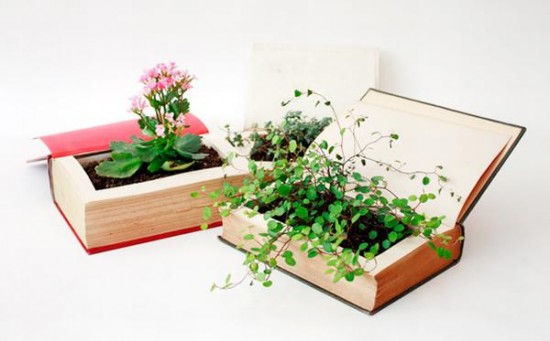 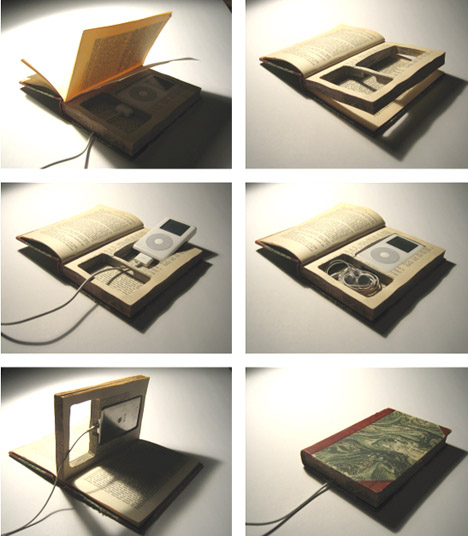 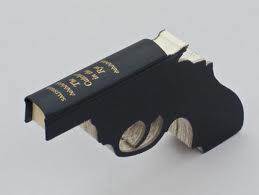 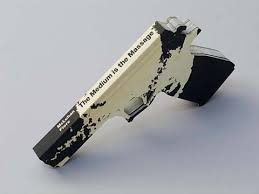 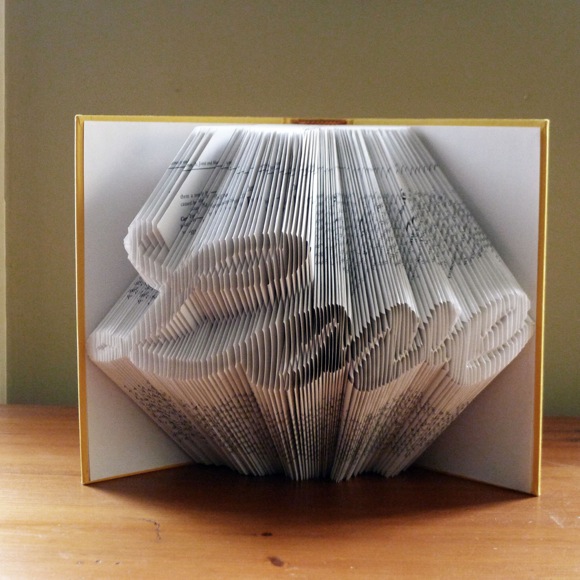 روش سوم: چه چیزی در یک محصول موجود میتواند تغییر کند؟
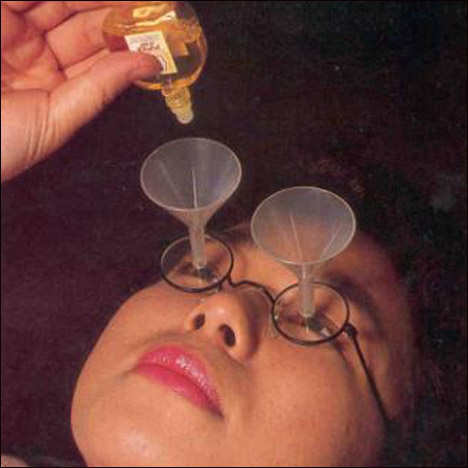 روش چهارم: بزرگترین مشکلی که مردم با این محصول دارند چیست؟
روش پنجم: مردم چه مشکلاتي دارند؟
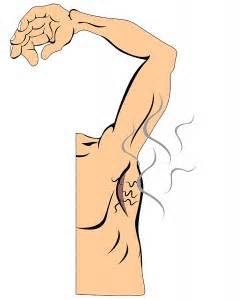 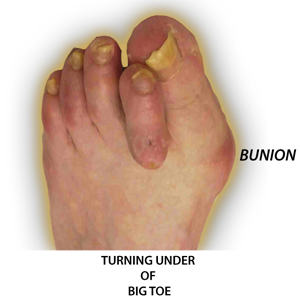 روش ششم: چه چیزی  براي خودتان و دیگران آزاردهنده است؟
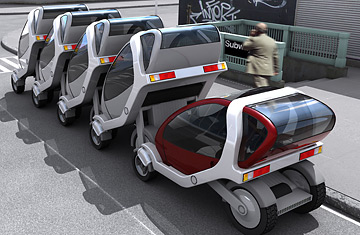 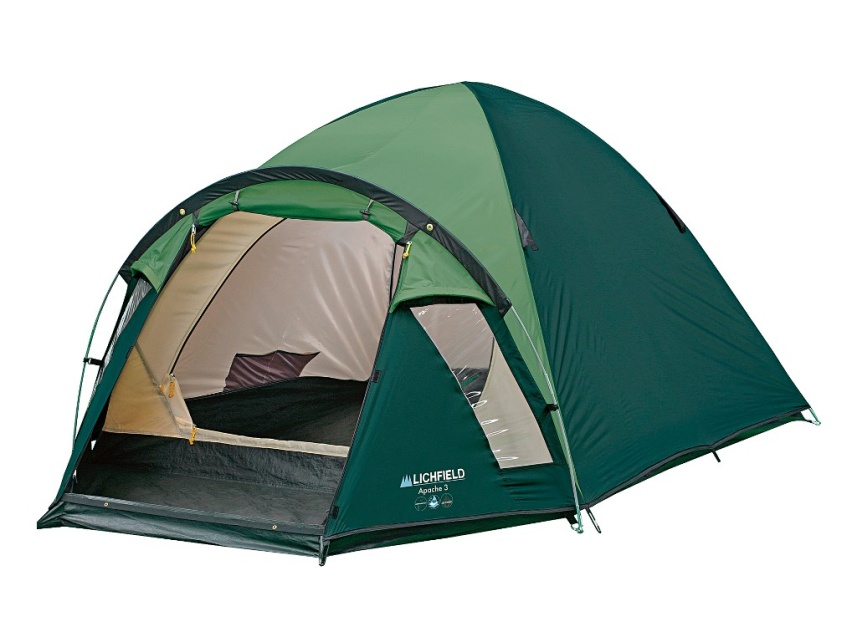 روش هفتم: چگونه  میتوان هر چیزی  را بهتر كرد؟
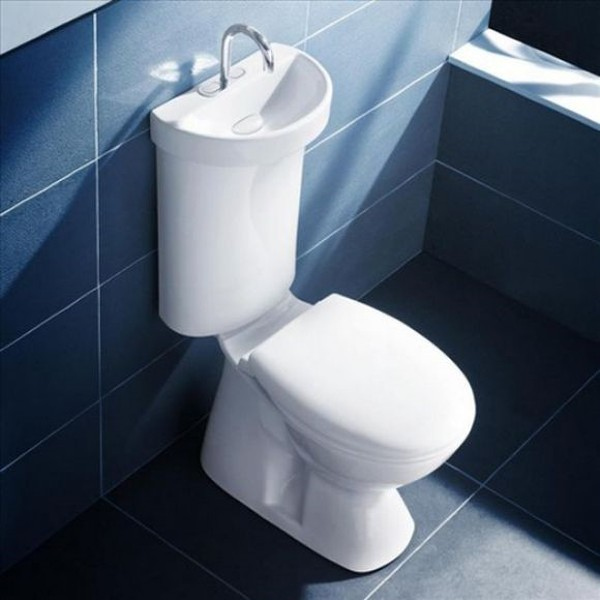 روش هشتم: ايده پردازي یک محصول جدید با سؤالات بیشتر از خود یا دیگران
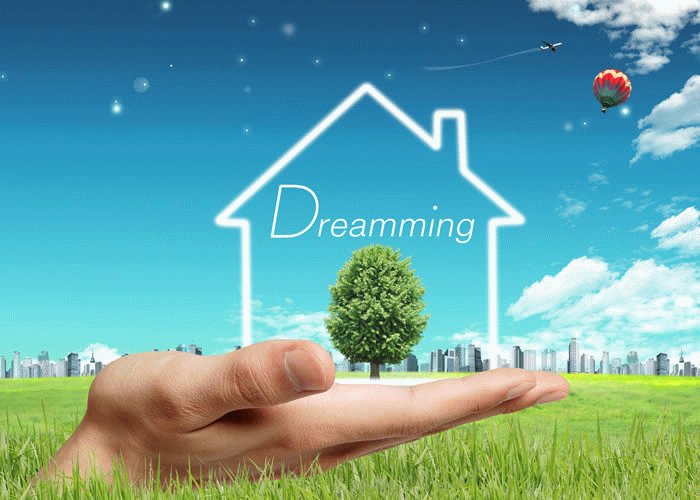 روش نهم: اختراع آنچه آرزو داشته ايد!
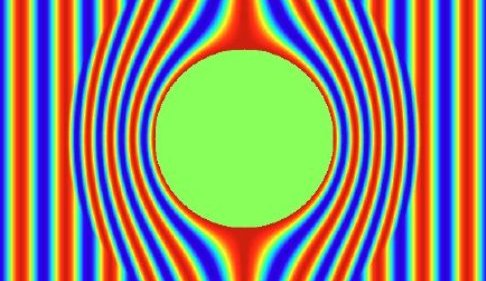 METAMATERIALS
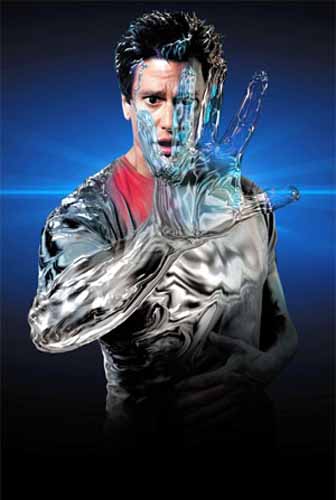 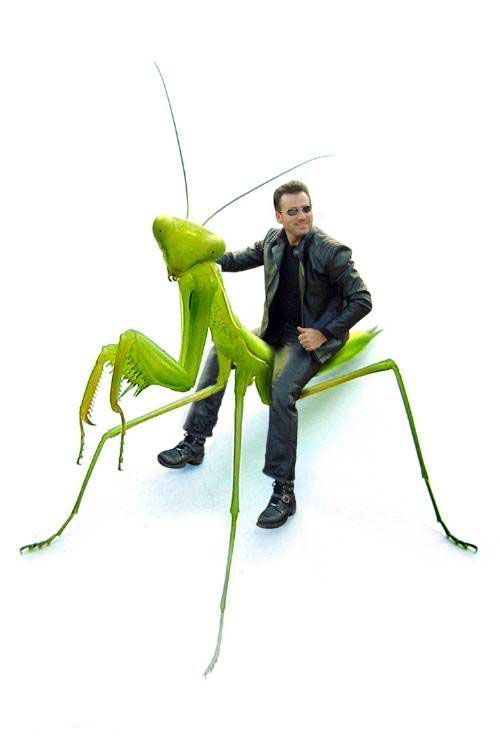 روش دهم: كاربردي كردن آرزوها
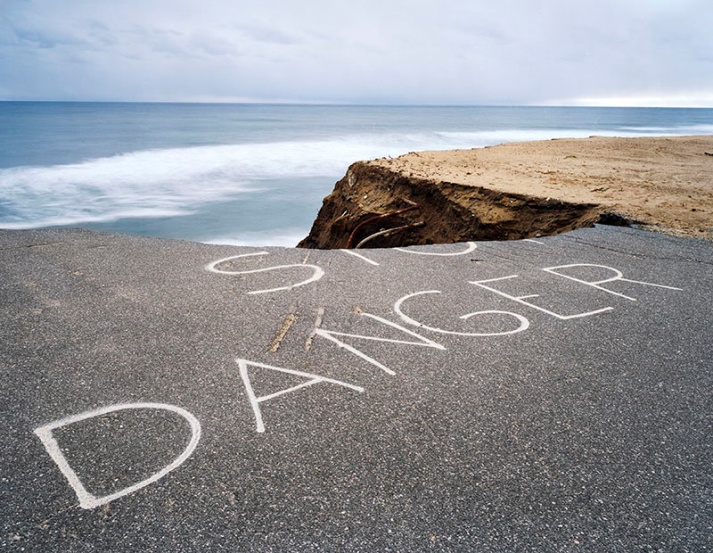 روش یازدهم: اختراعات براي ايجاد امنيت بيشتر!
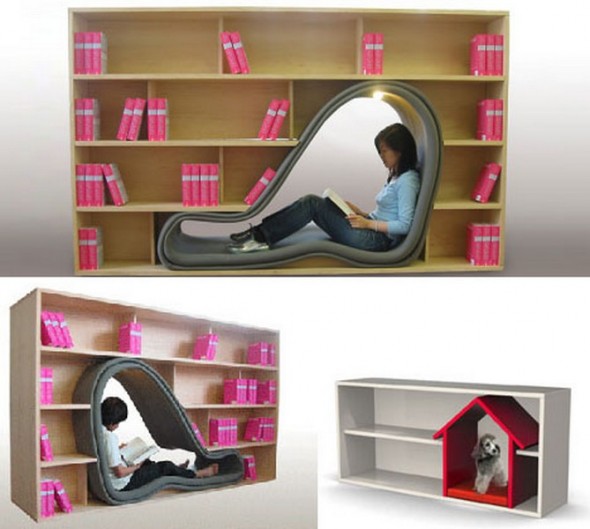 روش دوازدهم: نوٱوری های جدید با ايده گرفتن از محصولات قبلي: در اطرافمان چه محصولاتي است؟
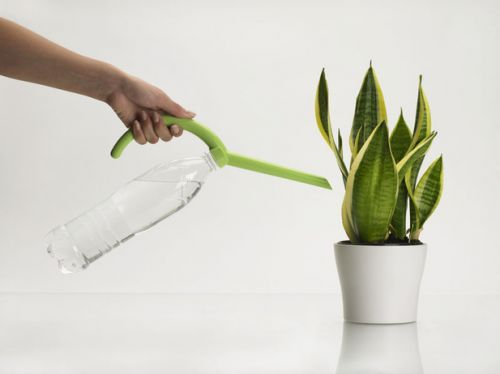 روش سیزدهم: اختراع از طريق ساخت انواع ارزان تر
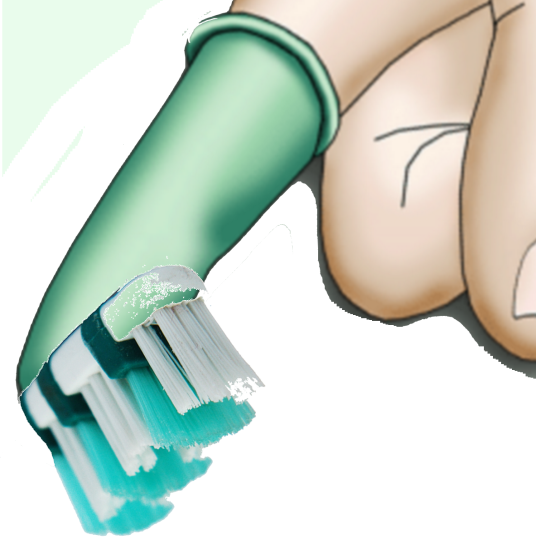 روش چهاردهم: اختراع از طريق ساخت وسايل يك بار مصرف
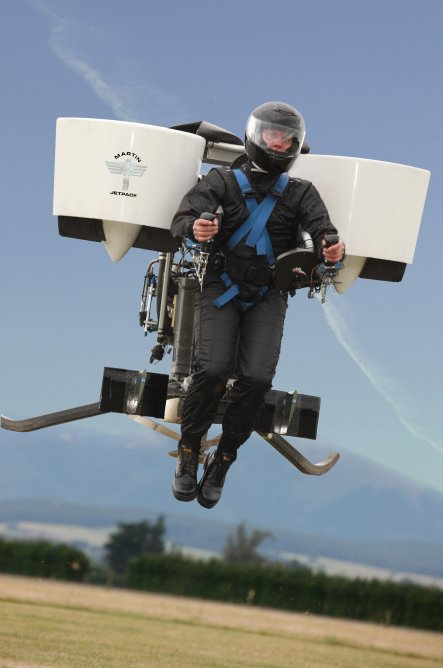 روش پانزدهم: اختراع از طريق ساخت انواع سبكتر
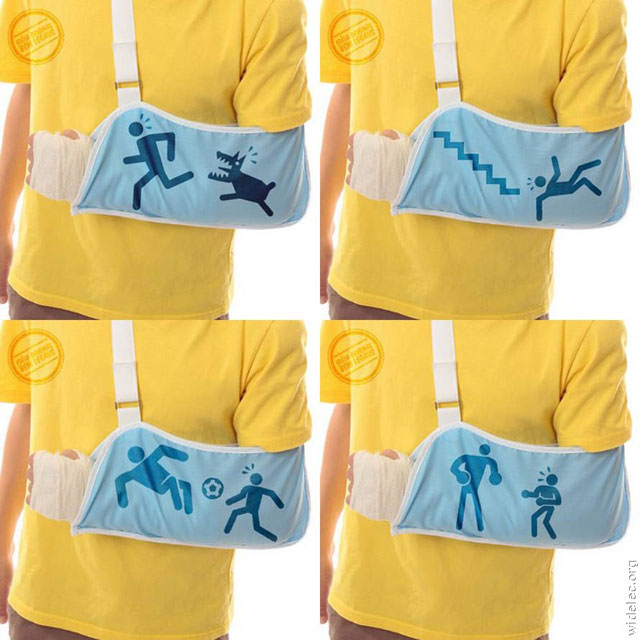 روش شانزدهم: اختراع از طريق ساخت انواع راحت تر
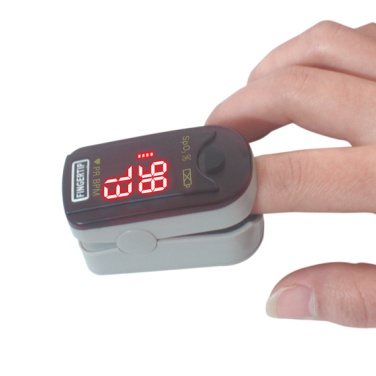 روش هفدهم: اختراع از طريق ساخت انواع كامل تر
روش هجدهم : اختراع از طریق سرعت بیشتر
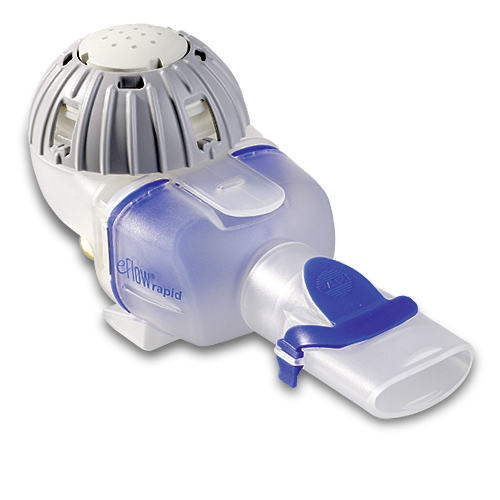 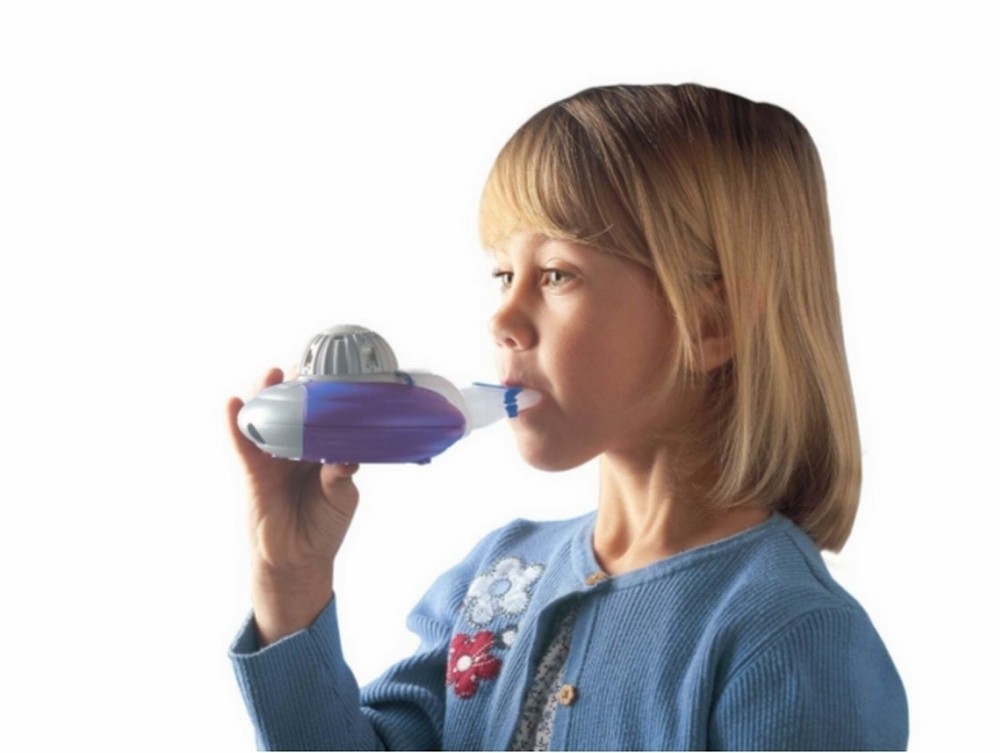 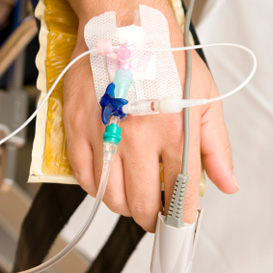 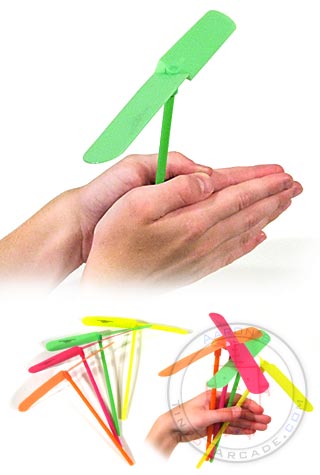 روش نوزدهم: اختراع اسباب بازی ها
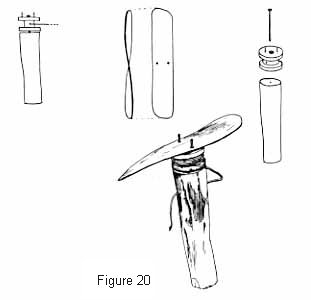 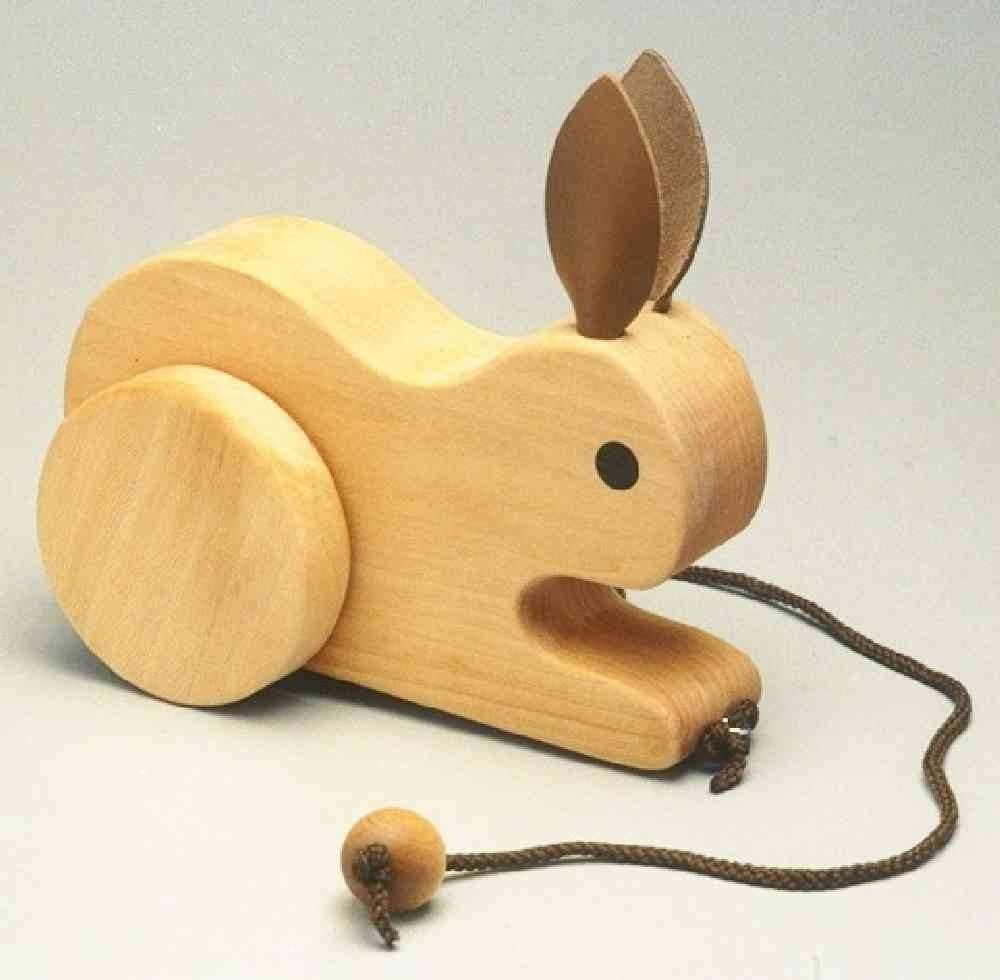 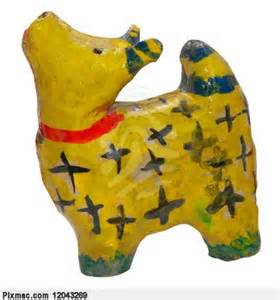 TOYS: SIMPLE, CLAY, WOODEN
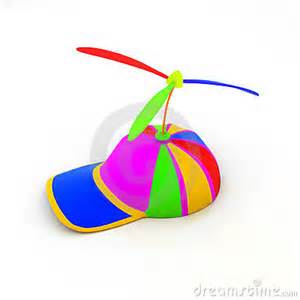 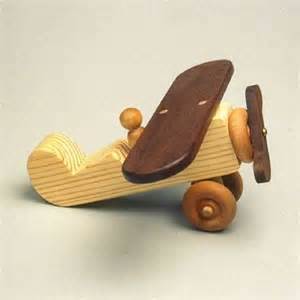 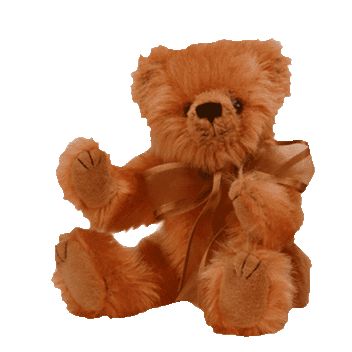 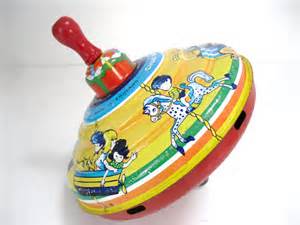 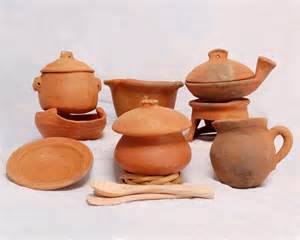 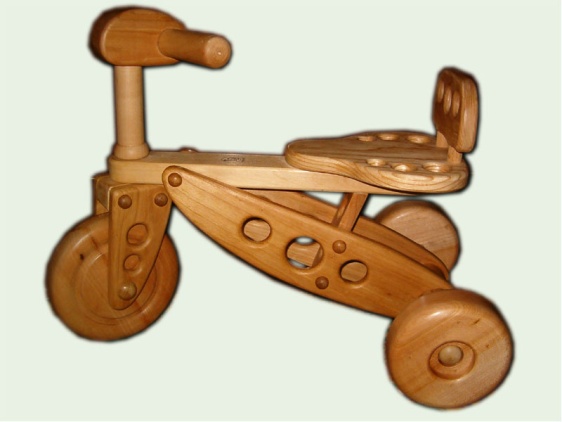 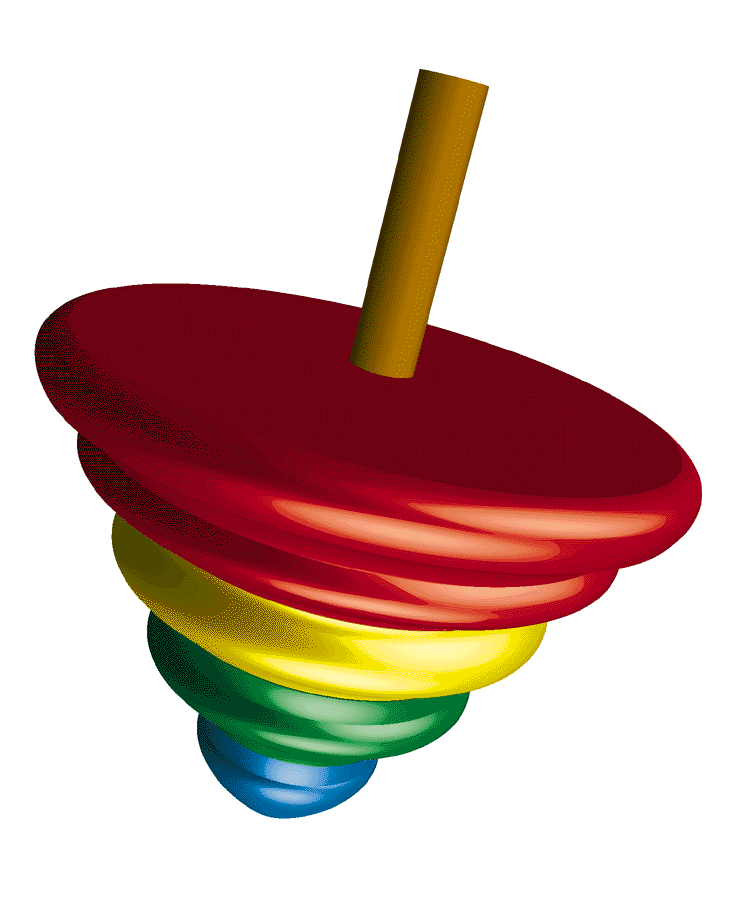 THE SIMPLE CABLE CAR
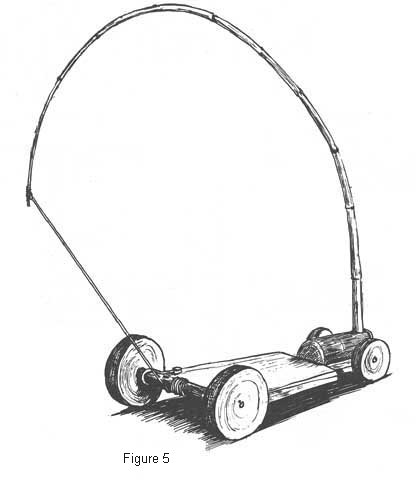 روش بيستم: محصولات و ابتکارات قابل باد شدن
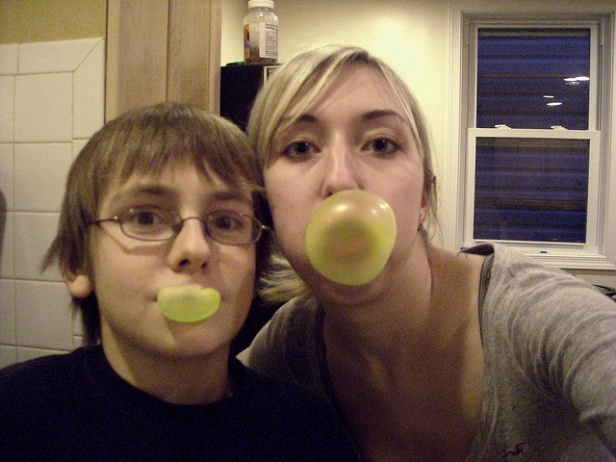 روش بیست و يكم : ماشین های فروشنده جدید
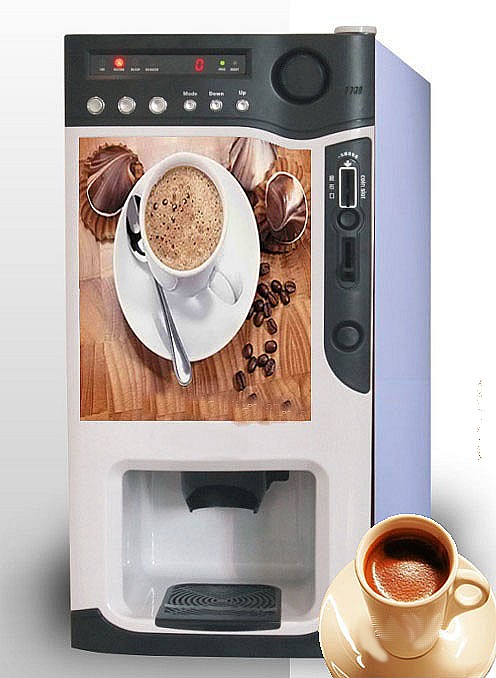 روش بیست و دوم: اختراع از طريق ساختن انواع وسايلي كه با امواج مغزي كار كند!
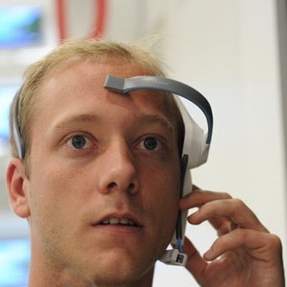 روش بیست و سوم: اختراع از طريق افزودن
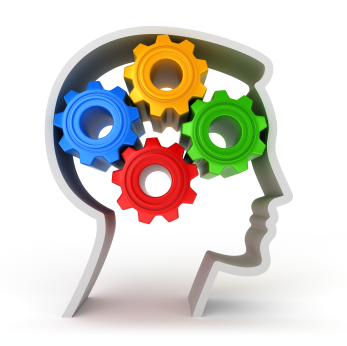 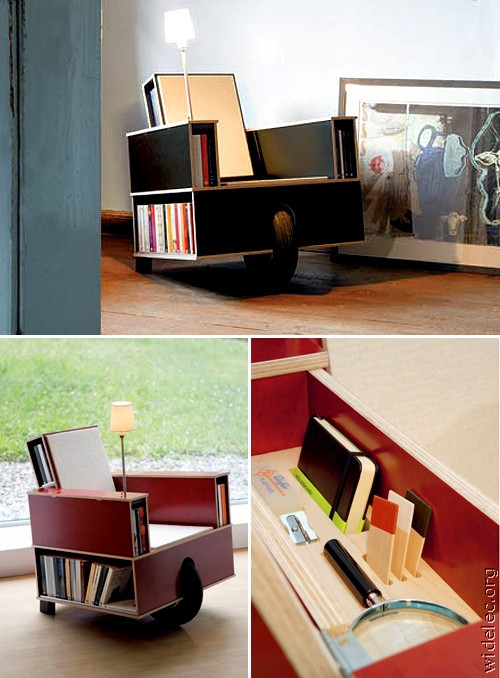 روش بیست و چهارم: اختراع از طريق كاستن
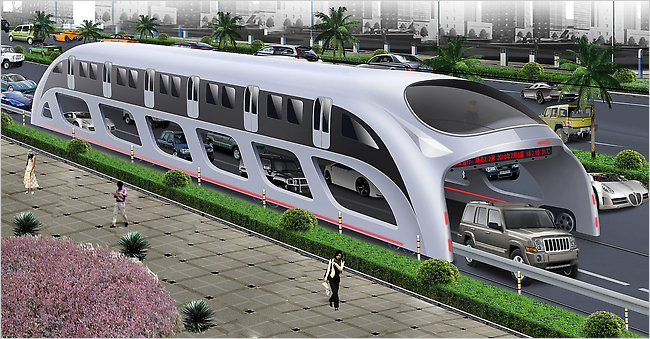 روش بیست و پنجم: اختراع وسايل  زيباتر
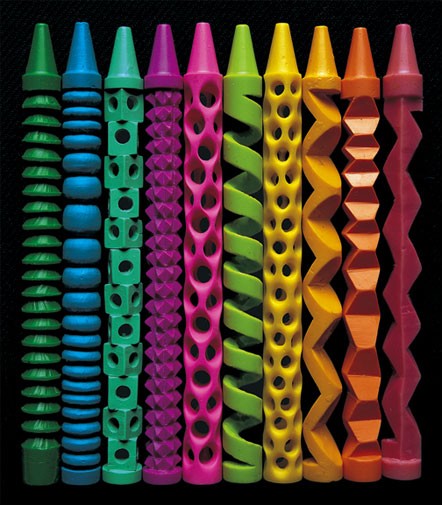 روش بیست و ششم: اختراع  وسايل با اشكال غير متعارف
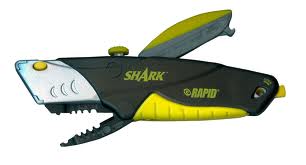 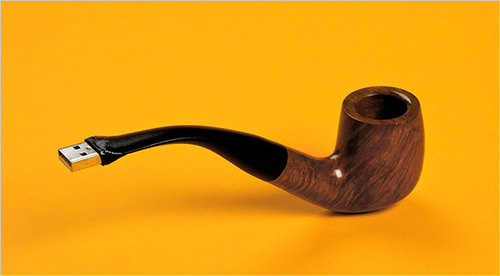 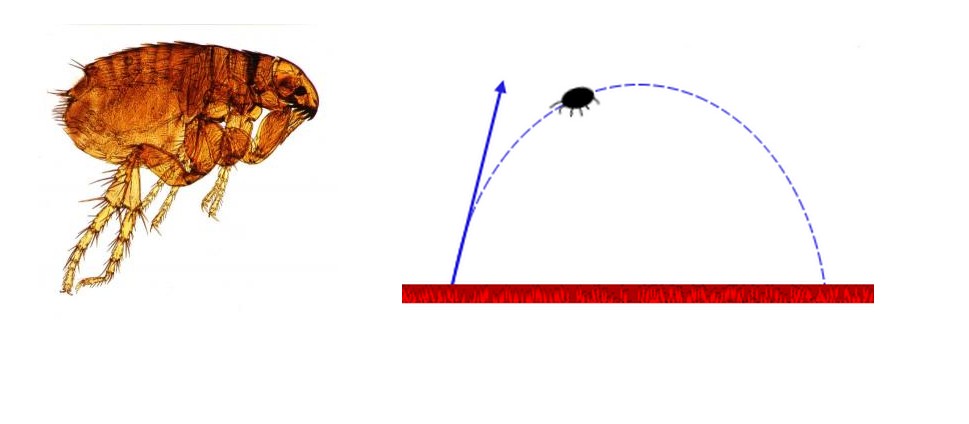 بيست و هفتم: الگو برداري از طبيعت
ساختار بدن سنجاقك ها و پرواز زيبايشان  الگوي ساخت هلي كوپتر بوده است. ماهي ها نيز در ساخت زير دريايي ها مد نظر قرار داشته اند. كك ها مي توانند سيزده سانتي متر عمودي و هجده سانتي متر به طور طولي بجهند. چه عاملي اين توانايي را در انها ايجاد مي كند. ايا از اين توانايي مي توان اختراعي نو عرضه كرد؟
Velcro hooks
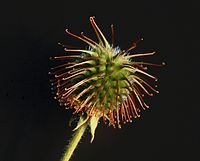 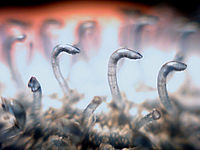 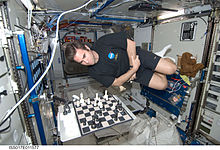 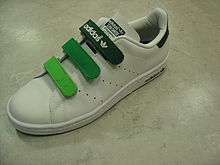 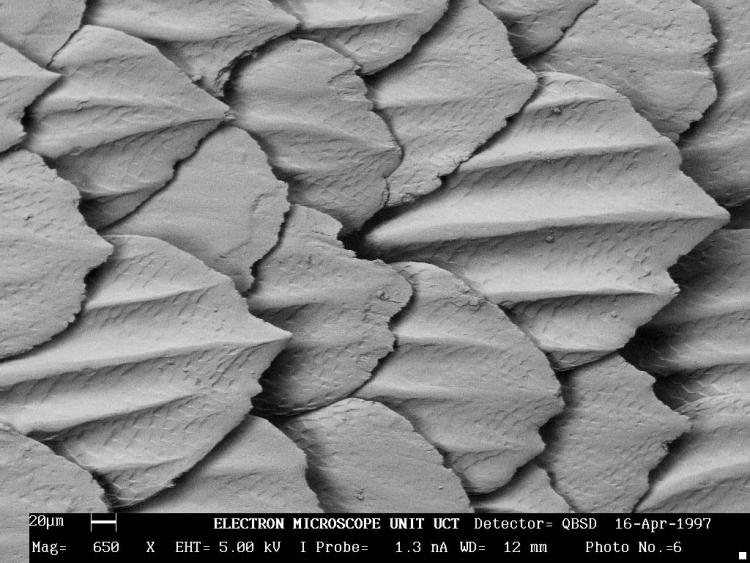 Shark Skin
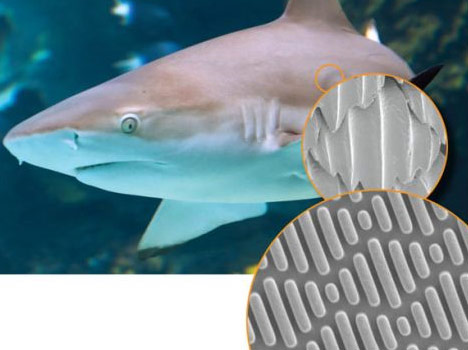 Biomimicry’s Cool Alternative: Eastgate Centre in Zimbabwe
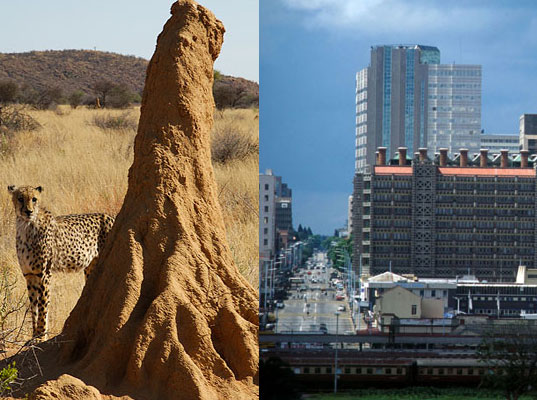 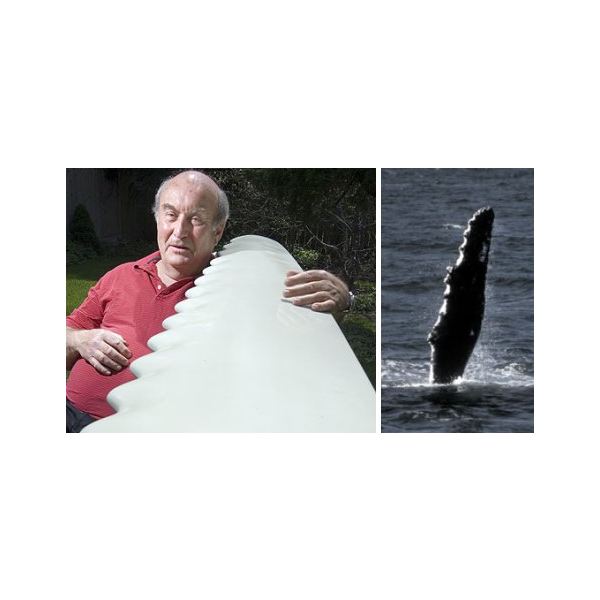 biomimicry
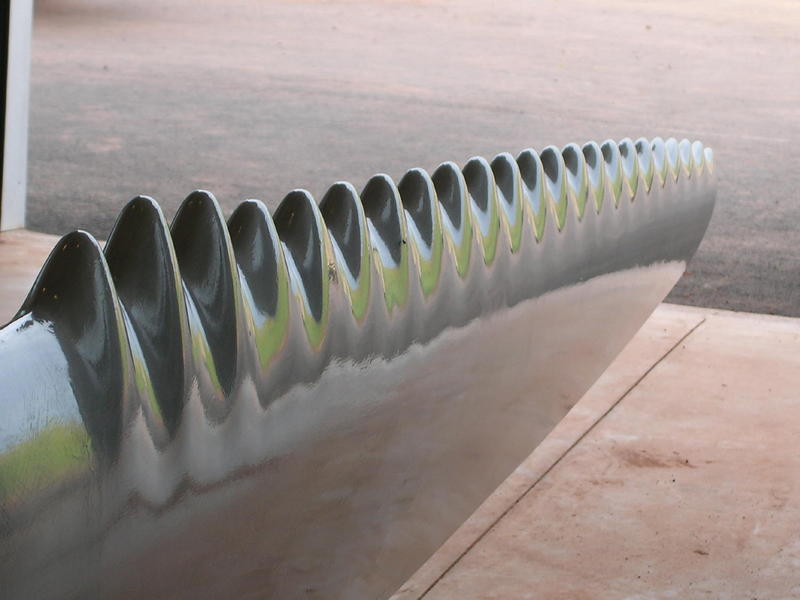 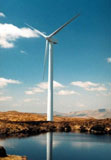 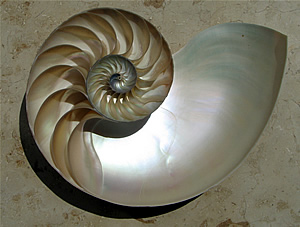 Labyrinthine: manufacture high-efficiency fan
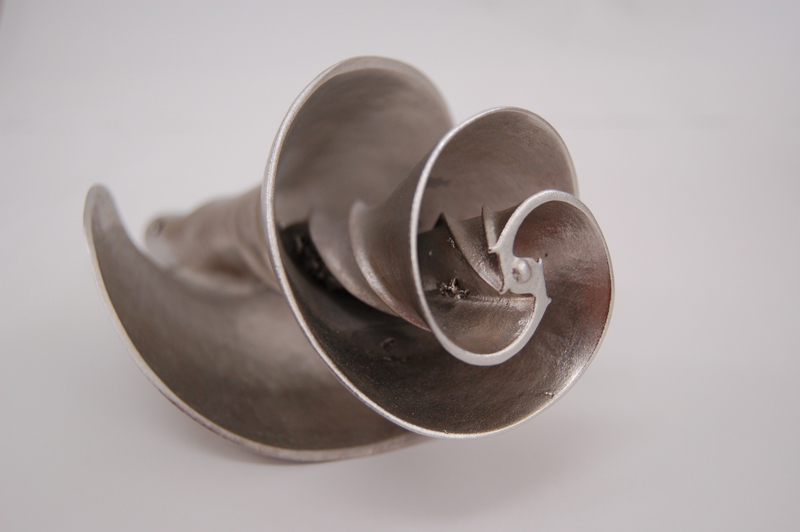 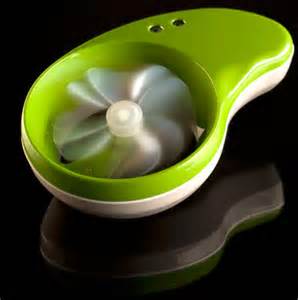 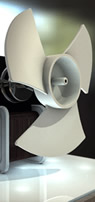 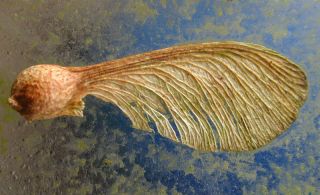 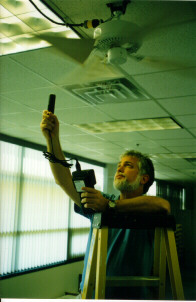 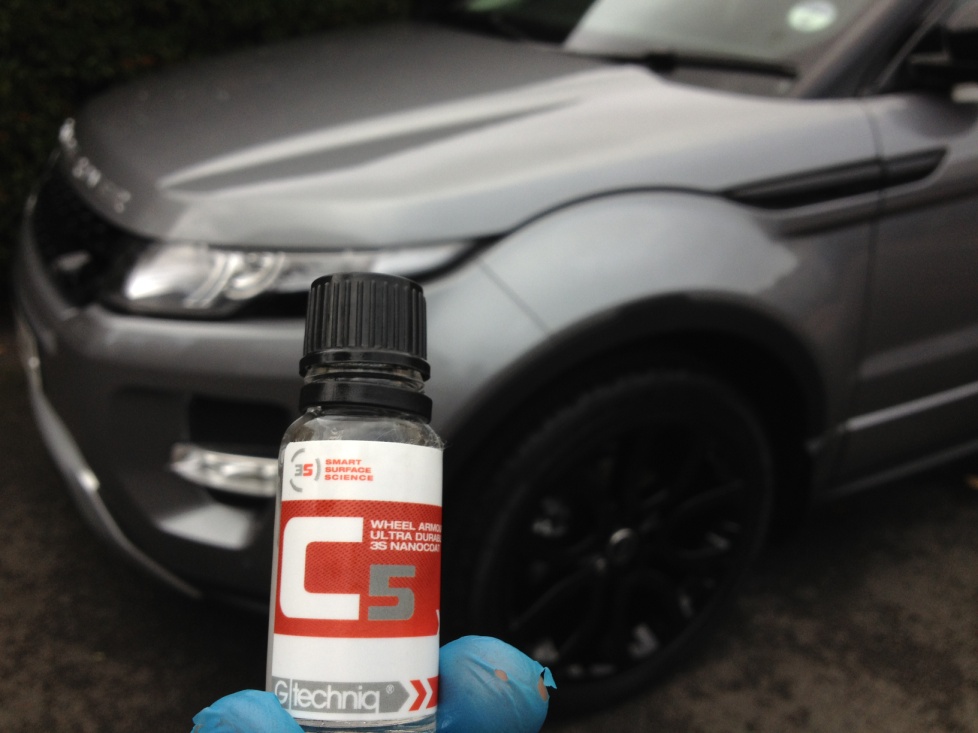 Staying dry : Water-Repelling Materials
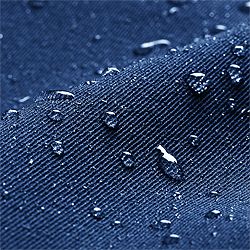 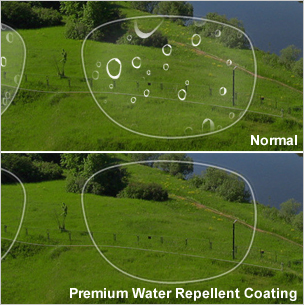 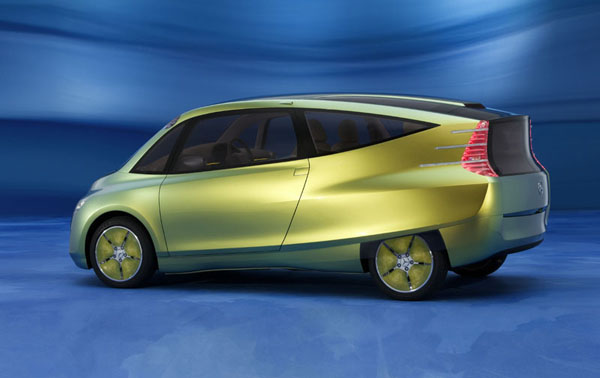 روش بیست و هشتم: اختراع  وسايل با اشكال بزرگتر
گاهي بزرگتر كردن يك محصول نيز يك نواوري است. مثلا بزرگتر و برجسته تر كردن اعداد روي دكمه هاي ماشين حساب يا تلفن،  علاوه بر خلق يك طراحي تازه، مي تواند براي كم بينايان و يا سرعت بخشيدن بدون نگاه كردن به كليد ها، مفيد واقع شود.
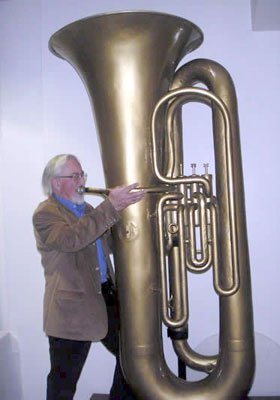 روش بیست و نهم: مهندسي معكوس
مهندسي معكوس فرايند كشف اصول تكنولوژيك يك دستگاه، محصول و يا يك وسيله از طريق آناليز و بررسي اجزاي سازنده و يا عملكرد آن مي باشد. اين روش معمولا در مورد وسايل مكانيكي يا الكترونيكي، نرم افزار هاي كامپيوتري، مواد بيولوژيك و تركيبات شيميايي به كار مي رود. هر يك از اين موارد از هم مجزا شده و نحوه عملكرد ان به دقت اناليز مي شود. سپس تلاش مي شود كه وسيله يا برنامه جديدي ارايه شود كه دقيقا همان كار را انجام دهد اما از طريق كپي كردن همان قطعات نباشد.
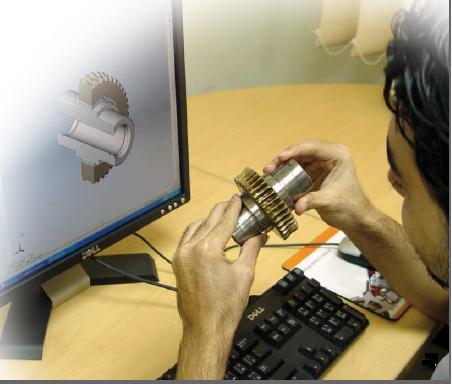 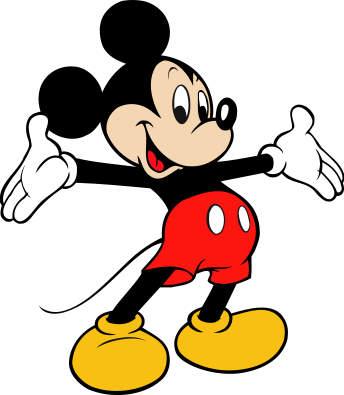 (Antropomorphism )
روش سي ام:
انتروپومورفیسم به معنای تمایل افراد به قایل شدن کیفیت انسانی برای حیوانات و اشیا بی جان است. مثلا شکل چراغ ها و سپر ماشین، بسیار هوشمندانه طراحی می شود. در مورد فولکس قورباغه ای علاوه بر استفاده از عامل "جذابیت" که در بالا ذکر شد، با طراحی چراغ  های جلو به شکل چشم های درشت و کودکانه انرا بیشتر مورد قبول مردم نموده است. 
تمرین: با بررسی محیط اطراف خود پنج وسیله و ابزاری را که  در طراحی انها از این روش استفاده شده نام ببرید. ایده تغییر پنج محصول موجود را بیان کنید که بتوان با استفاده از انتروپومورفیسم به شکل ابداعی تازه در اورد.
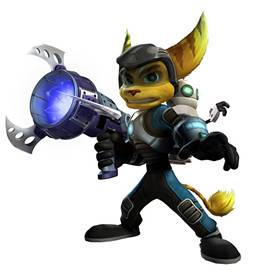 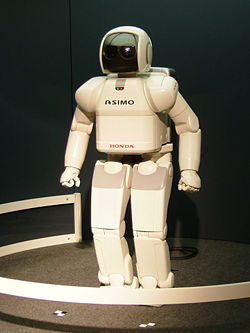 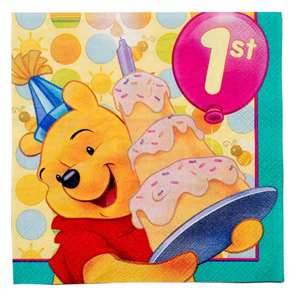 روش سي و يك: ضریب جذابیت
چه چیزی یک بچه گربه یا توله خرس را جذاب می کند؟  بیان شده که  بخش عمده جذابیت انها مربوط به ویژگی  هایی است که سبب تحریک غریزه والدینی در افراد می شود. با استفاده از عامل "جذابیت" می توان وسایل جدیدی ابداع کرد و یا وسایل موجود را جذاب تر و پر طرفدار تر ساخت.  این روش مخصوصا می تواند در ساخت اسباب بازی ها و وسایل تزیینی به ویژه در وسایل مورد  علاقه زنان و کودکان بکار گرفته شود. عروسک هایی به شکل خرس، قورباغه  یا میمون با چهره کودکانه، لیوانها و قاشق هایی که دارای دسته ای به شکل حیوانات هستند مثال هایی از کاربرد "جذابیت" است. 
تمرین: با بررسی محیط اطراف خود پنج وسیله و ابزاری را که  در طراحی انها از این روش استفاده شده نام ببرید. ایده تغییر پنج محصول موجود را بیان کنید که بتوان با استفاده از "جذابیت" به شکل ابداعی تازه در اورد.
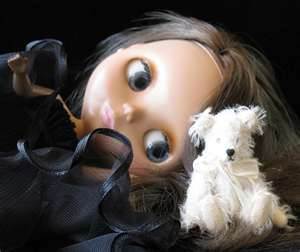 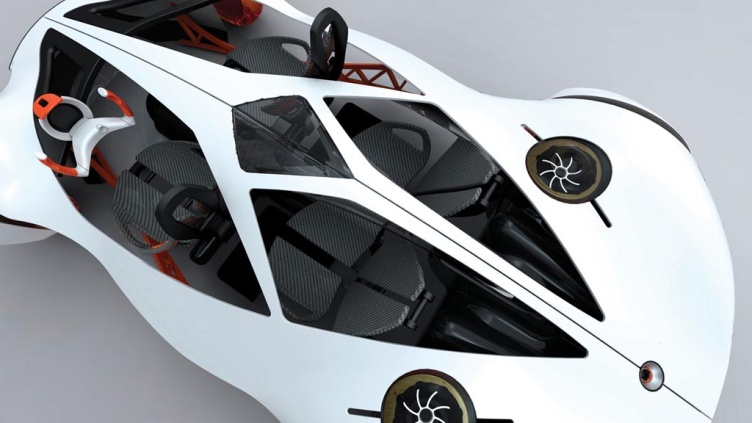 روش سي و دو: بازطراحی
اضافه کردن ابداعات تازه به محصولات موجود، به شکلی که باز طراحی واضحی در ان پدید اید، می تواند زمینه اختراعات باشد. مثلا،  یک اتوموبیل با افزایش قدرت موتور، افزودن نرم افزار های کنترل وسایل  موجود، طراحی ابسرد کن و ابگرمکن برای سرنشینان و تزیینات داخلی نمونه هایی از این موارد اند.  
تمرین: با بررسی خودرو خود پنج وسیله و ابزاری را که  در بازطراحی اتوموبیل استفاده شده نام ببرید. ایده بازطراحی پنج محصول را بیان کنیدکه بتوان با استفاده از ان در خودرو به شکل ابداعی تازه و کاربردی در اورد
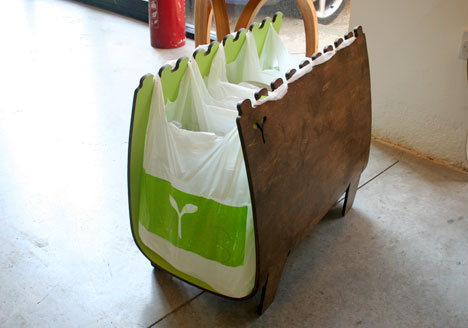 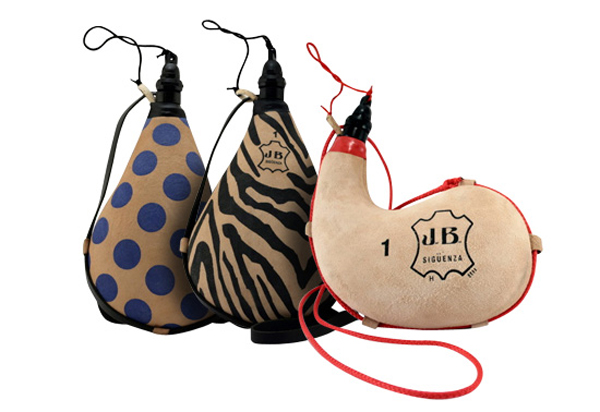 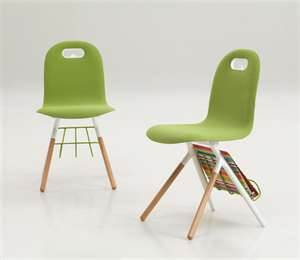 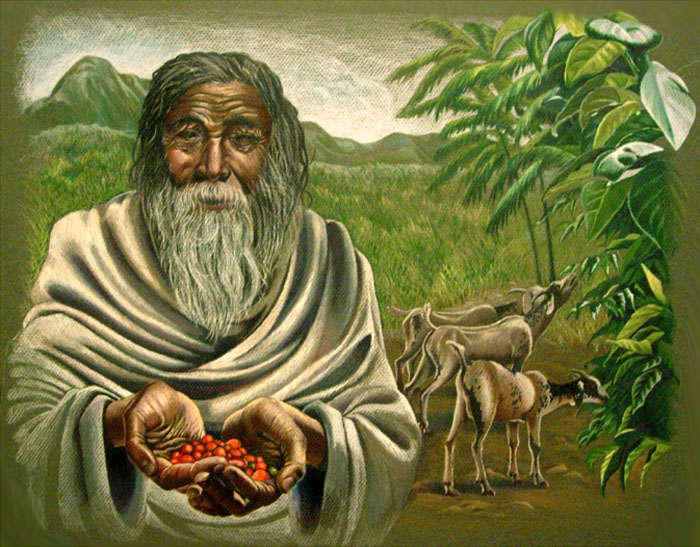 روش سي و سه :دقت در اطراف با فكر يافتن چيز هاي تازه
قهوه :مي گویند چوپانی از اهالی اتیوپی یا حبشه متوجه شده بود که وقتی گوسفندانش از گیاهان قرمز رنگی که در اطرافشان روییده بود تغذیه می کنند، شادتر و سرحال تر از همیشه به نظر می رسند. چوپان بعد از بررسی و امتحان این گیاه آن را به یک پیشوای دینی نشان داد و در نهایت این گیاهان پس از سرخ شدن و جوشیدن به عنوان یک نوشیدنی مورد استفاده قرار گرفتند.
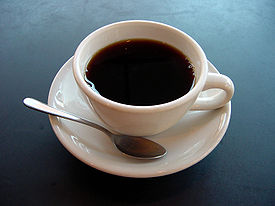 مایکرویودر سال 1945 یکی از مهندسان کارخانه ریتون، پرسی اسپنسر، هنگام کار با لامپ های مگنترون (که در سیستم های رادار نظامی به کار می رود) متوجه شد که شکلات داخل جیبش ذوب شده است. اسپنسرکه پرتوهای لامپ مگنترون را عامل ذوب شدن شکلات می دانست تصمیم به اختراع دستگاهی جدید به نام مایکرویو گرفت و بدین ترتیب اولین مایکرویو که 5 فوت ارتفاع داشت (!) به وجود آمد.
روش سي و چهار تغيير كاربري
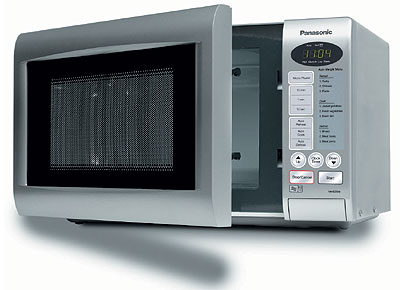 سي و چهار: تغيير كاربري: راه حل تازه
خمیر بازی این ترکیب غیرسمی به دست نمی چسبد و می تواند چندین بار مورد استفاده قرار گیرد. این وسیله بازی در ابتدا ماده ای انعطاف پذیر وبتونه مانند بود و برای پاک کردن آثار زغال سنگ از کاغذدیواری به کار می رفت. پس از جنگ جهانی که گاز طبیعی جای زغال سنگ را گرفته بود و کاغذدیواری های قابل شستشو به بازار آمده بود، کمپانی تولید کننده این ماده که خود را در معرض خطر ورشکستگی می دید به فکر راه چاره افتاد و محصولات خود را به صورت خمیر بازی روانه بازار کرد.
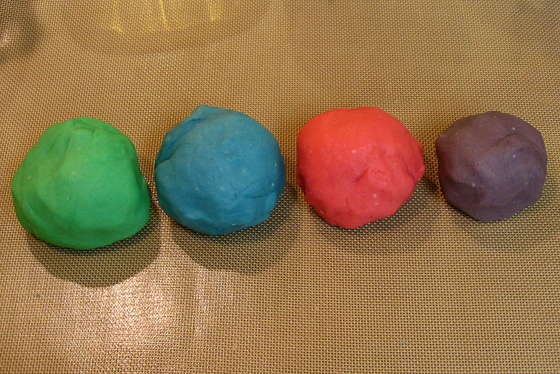 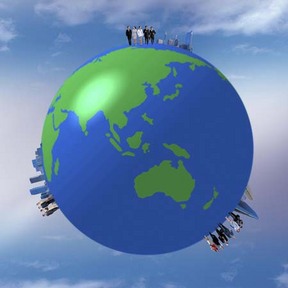 روش سي و پنج : مسايل بزرگي كه شما خواهان حل ان هستید کدامست؟
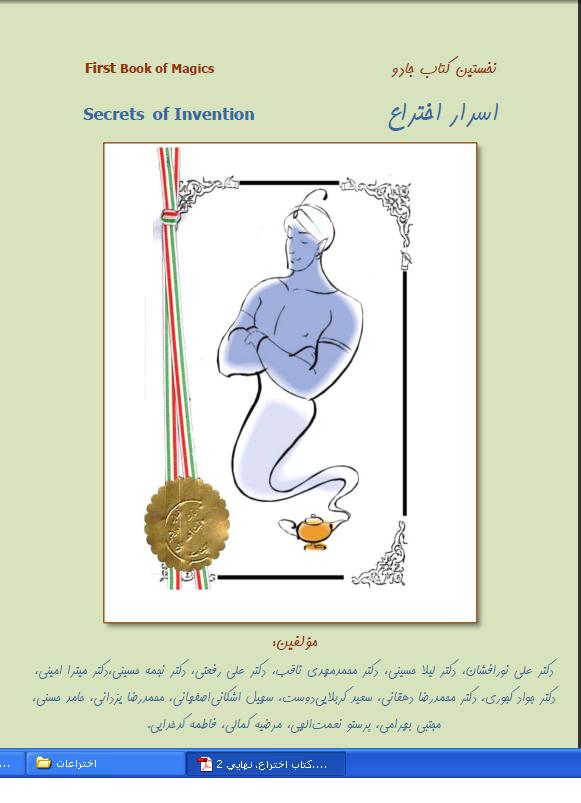 تحقیق، برنامه ریزی و تکمیل اختراع
خلاصه روش های ساخت محصول 
از بنیاد ملي نخبگان در محل زندگي خود کمک بگیرید.
سازمانی را بیابید که حق امتیاز اختراعتان را از شما بخرد. یعنی آن سازمان محصول را ساخته و می فروشد و شما برای این توافق نامه بر اساس حق اختراع سهم خود را خواهید گرفت.
با کارخانه ها تماس بگیرید و بپرسید تولید انبوه محصول شما چه مقدار هزینه در بر دارد.
خودتان محصولتان را بسازید.
خودتان محصولتان را بسازید.
من درمورد چه چیزهایی باید مطالعه کنم تا به اختراع من کمک کند؟
برای حل کردن مشکلات احتمالی و برنامه ریزی با چه کسانی می توانم مشورت کنم؟
به چه وسایلی نیاز خواهم داشت؟
چگونه می توانم هزینه اختراعم را برآورد و کنترل کنم؟
از چه مراحلی باید عبور کنم؟
برای هر مرحله چقدر زمان دارم؟
چگونه می توانم مطمئن شوم که استفاده از اختراع من ایمن است؟
جدول تركيب مفاهيم